South Africa 2013
God chose the team
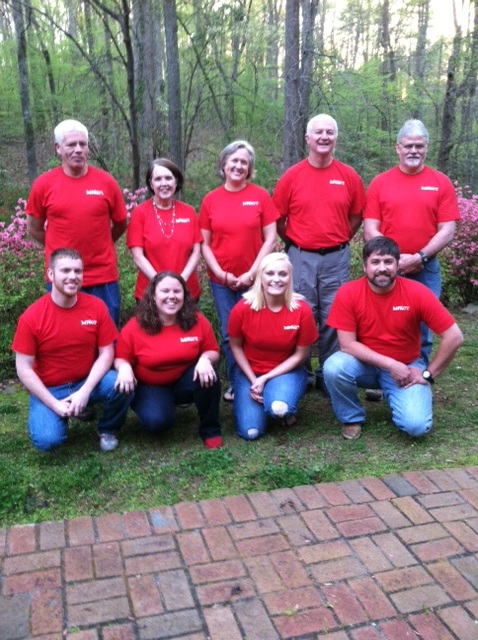 God chose the mission – a new circle to be started in a previously closed Xhosa township – Biko Village
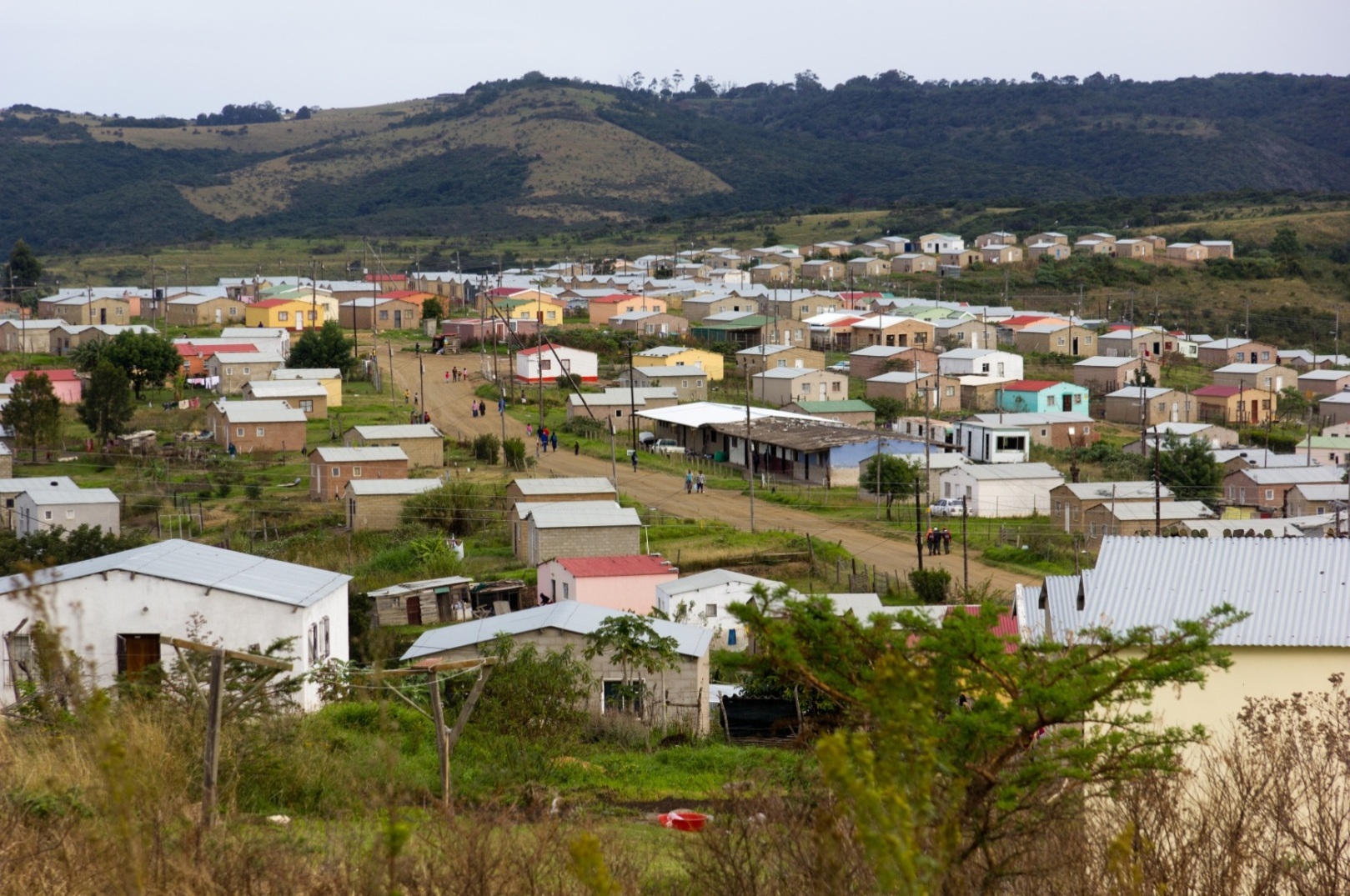 God provided us with an old building to renovate to become a church
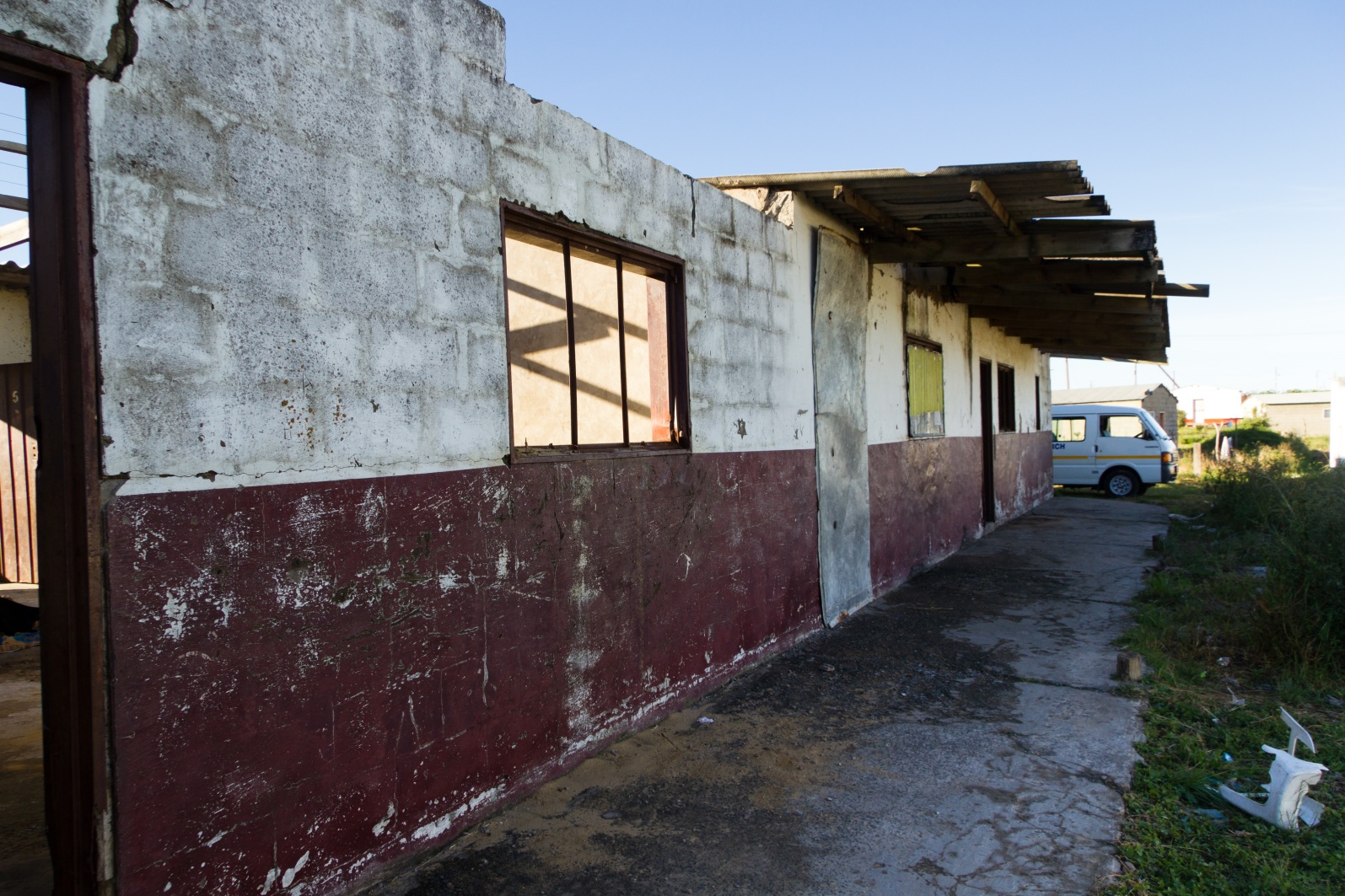 Much work would be needed inside and out to make a church
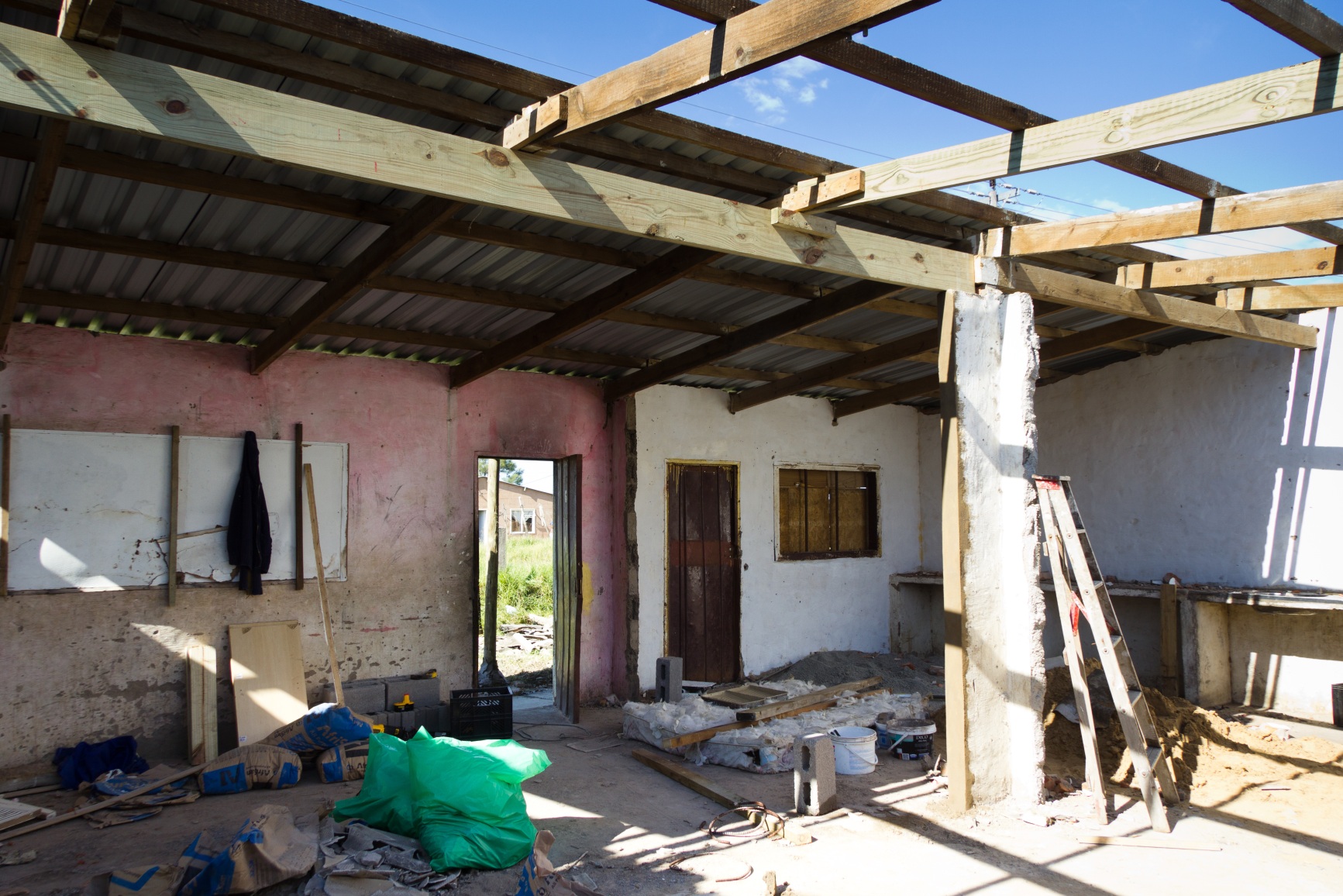 A new Roof was needed
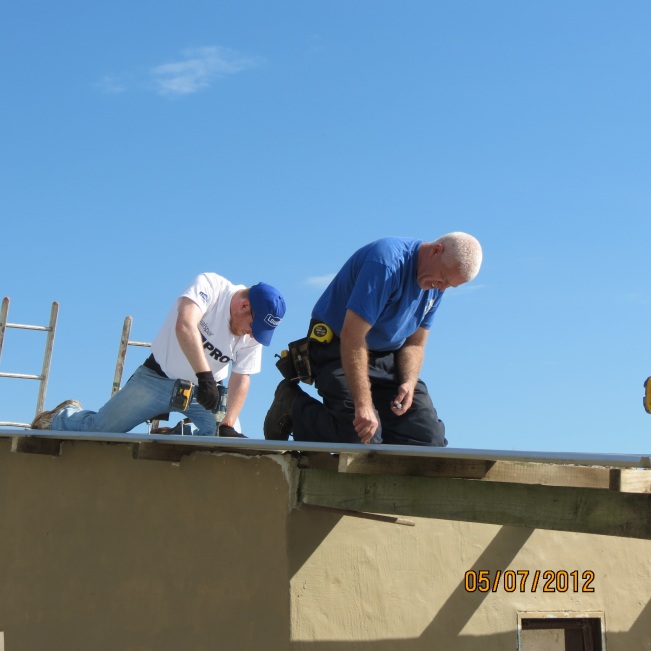 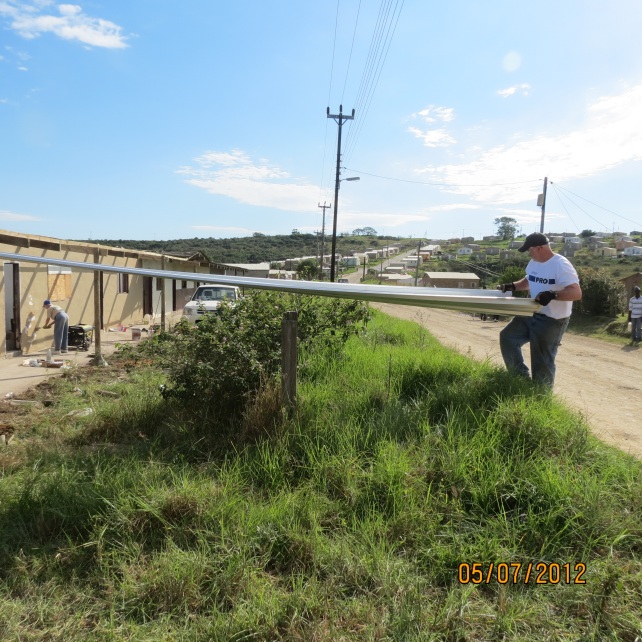 The walls had to be rebuilt and then painted inside and out
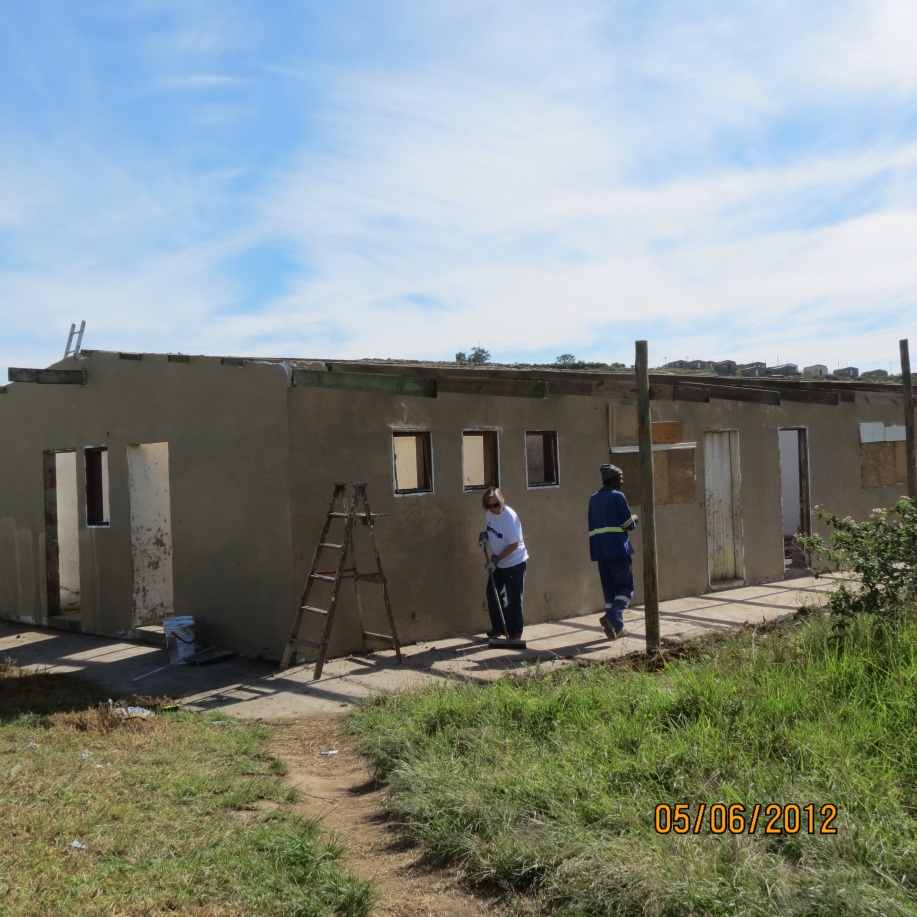 A daycare was operating on one end of the old building
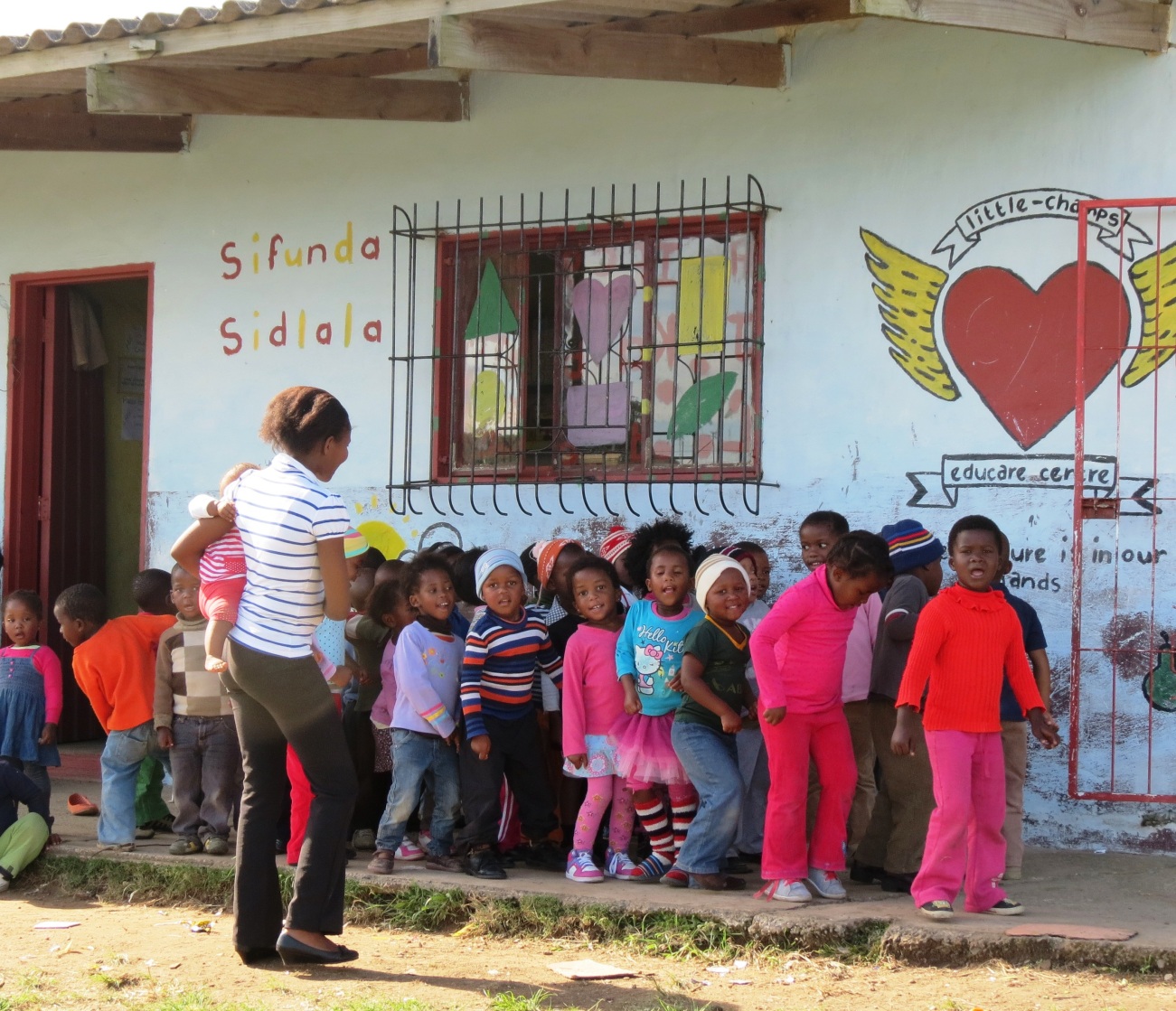 So we had VBS with the Daycare children
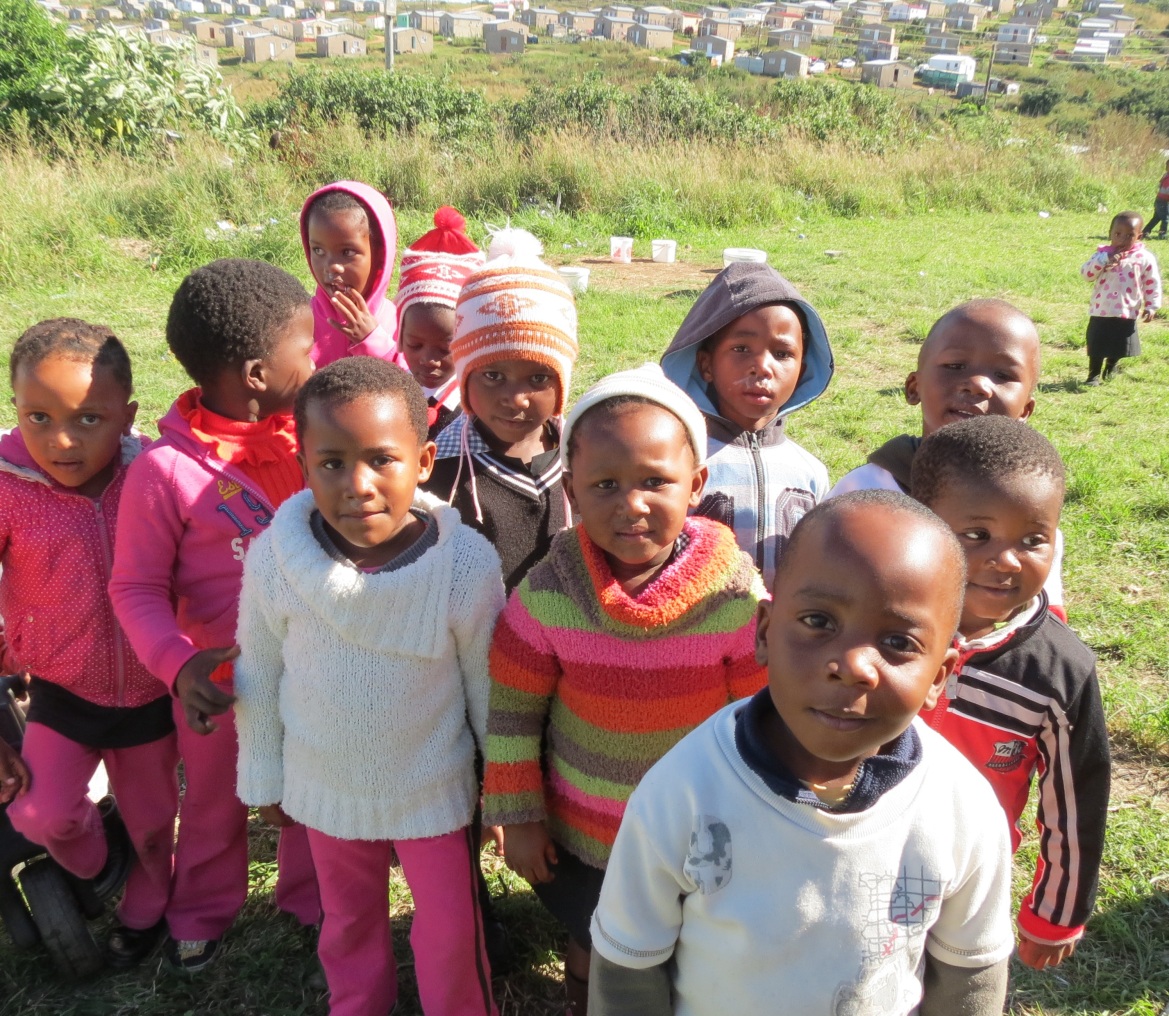 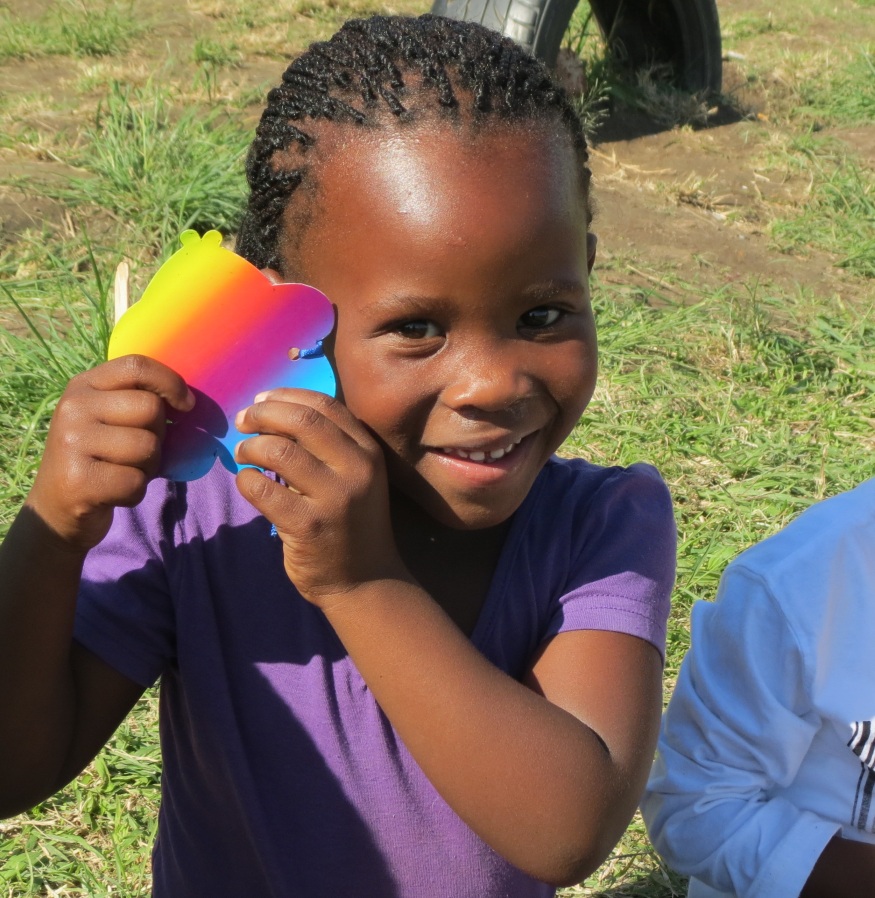 VBS outside with the Daycare children
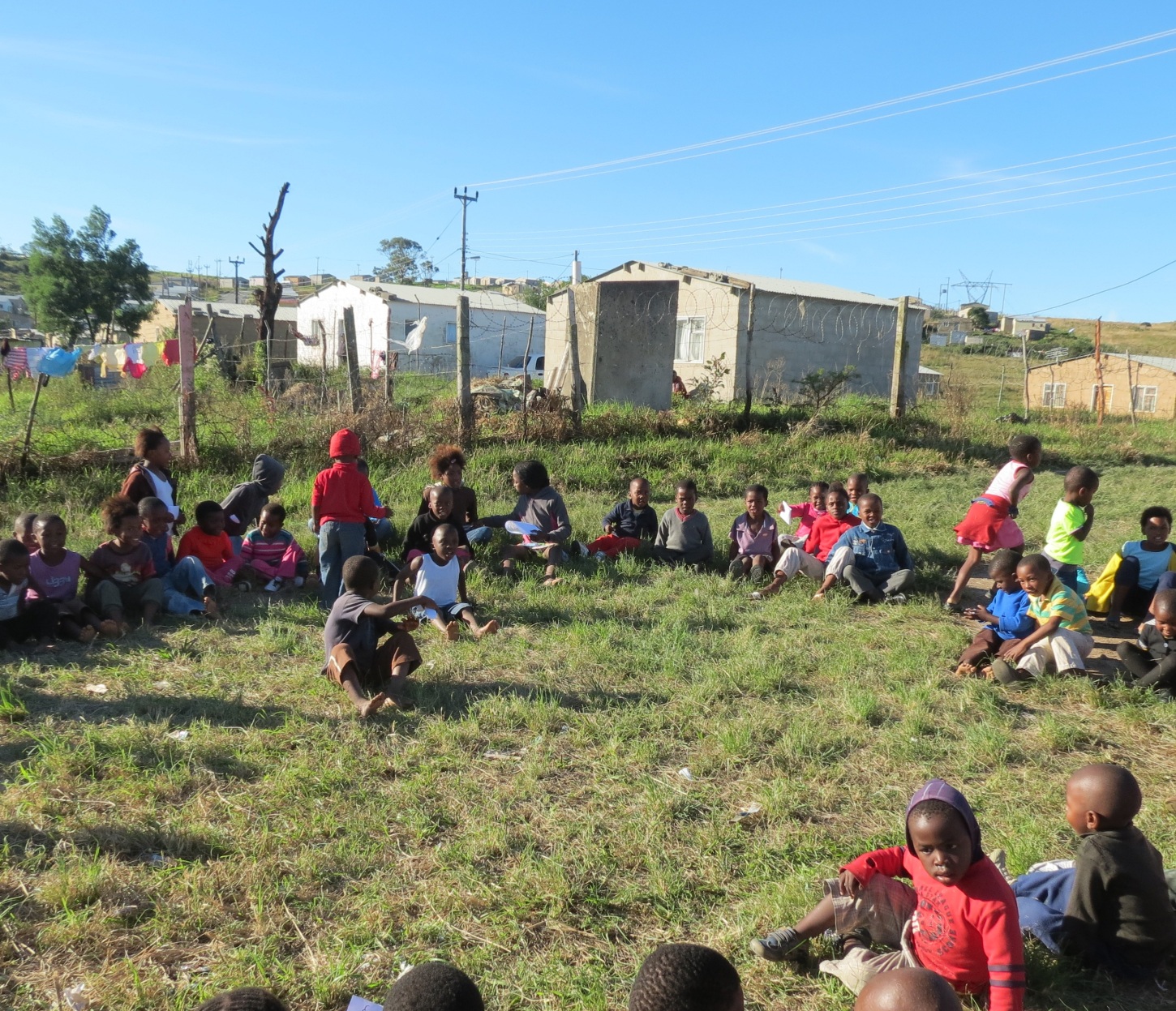 We had VBS with the Community children as well
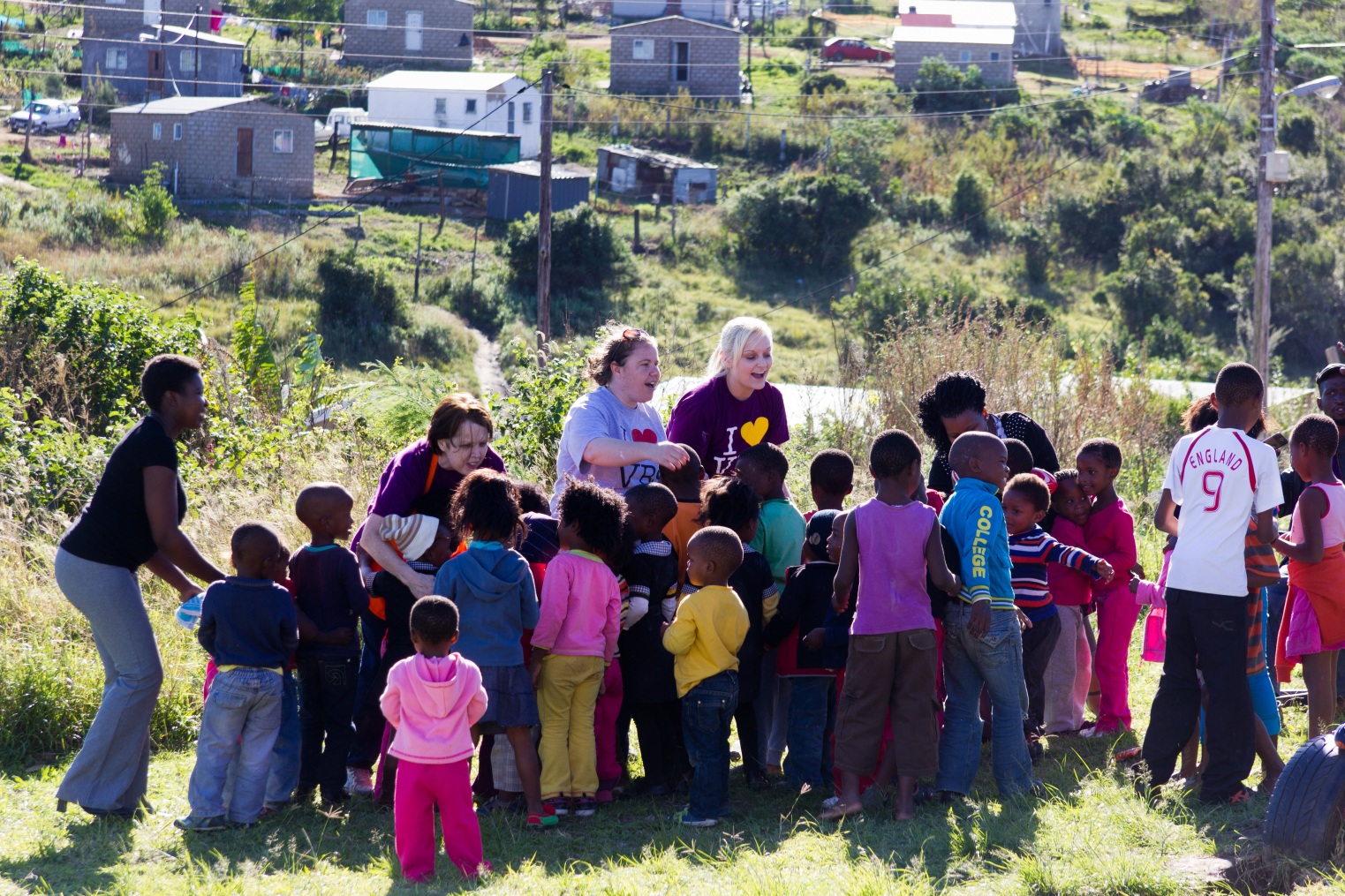 Every day we had more children come for VBS
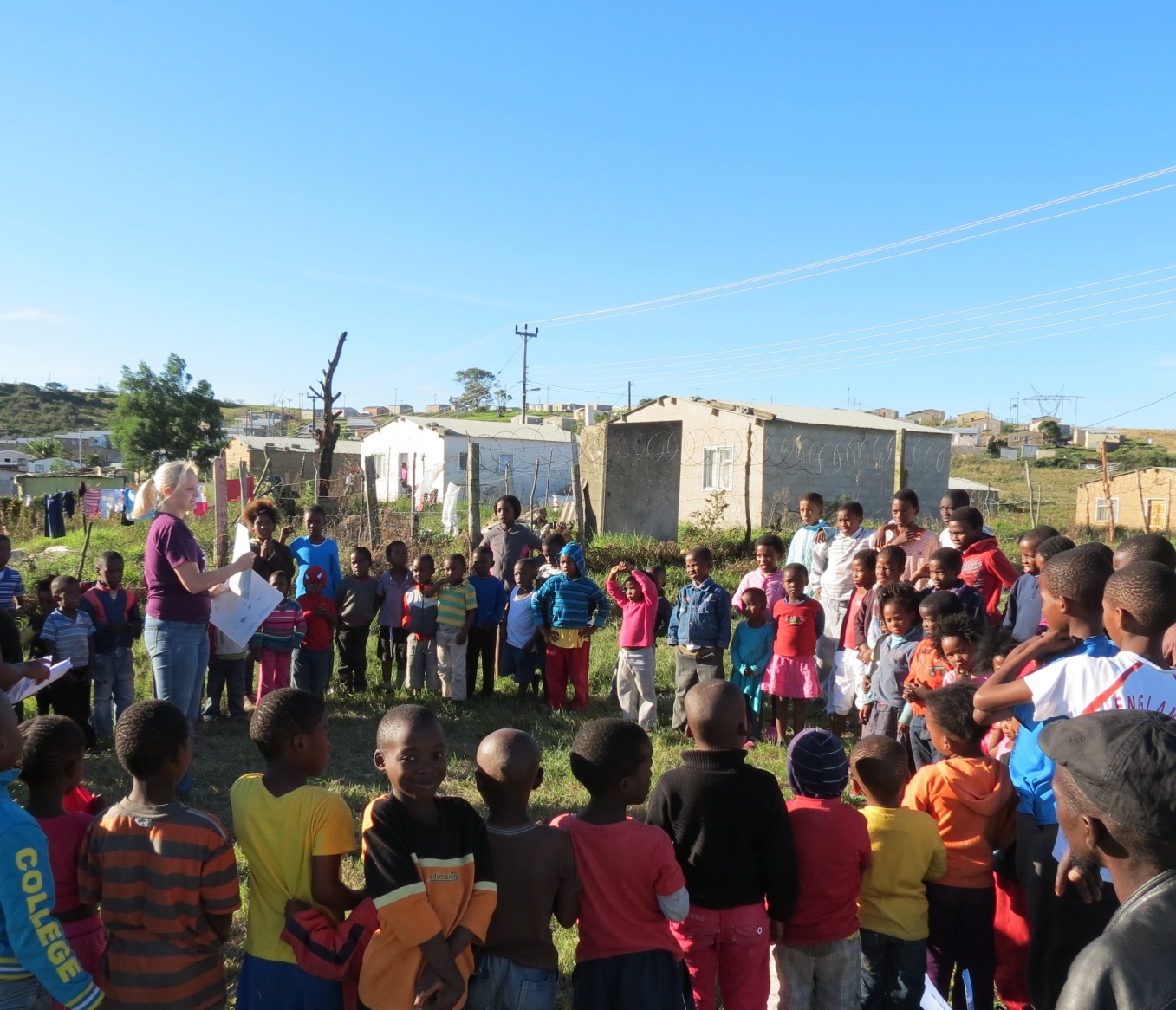 The final day of VBS it rained so we moved inside the newly renovated building and the plan of salvation was presented.  Many hands were raised accepting Him into their hearts and lives
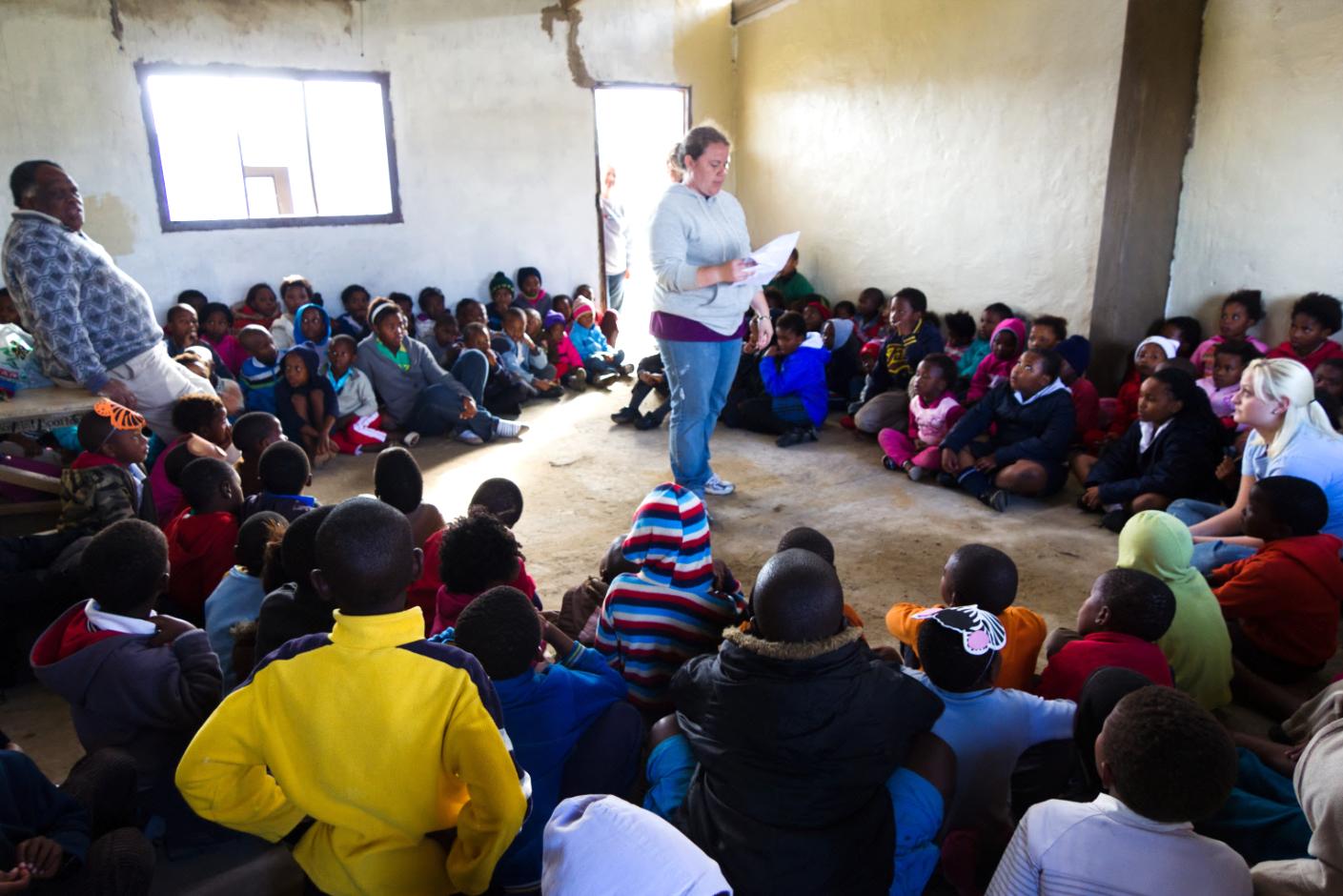 The Community came together in the new building and wanted to share their culture with us
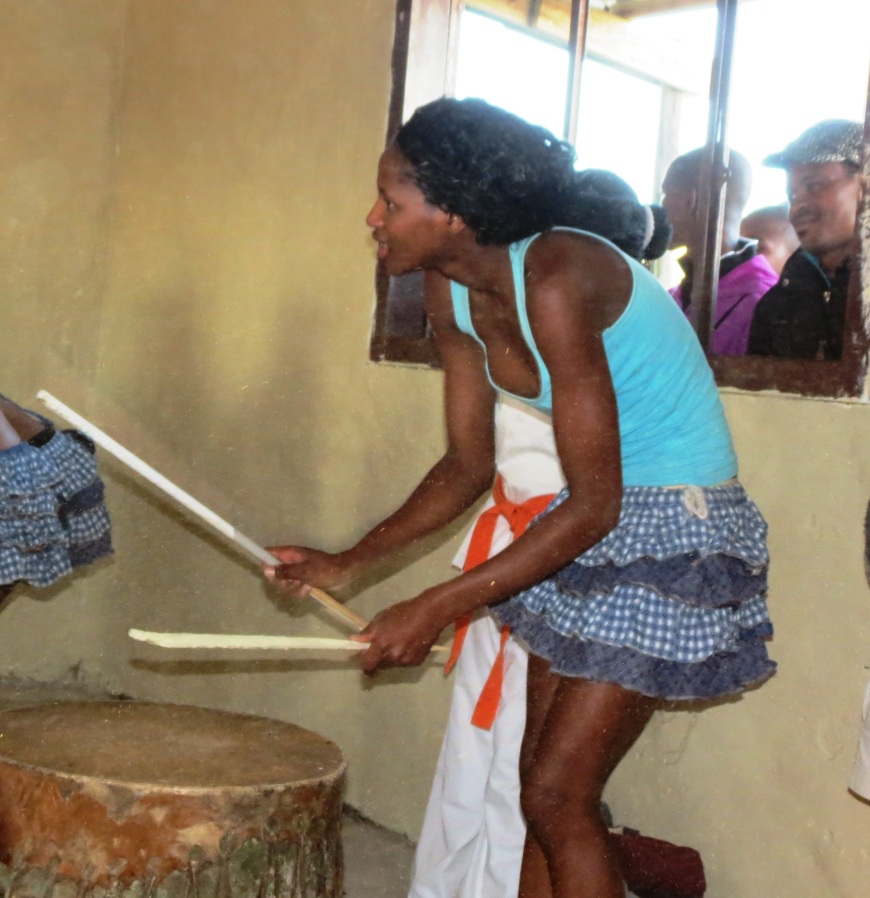 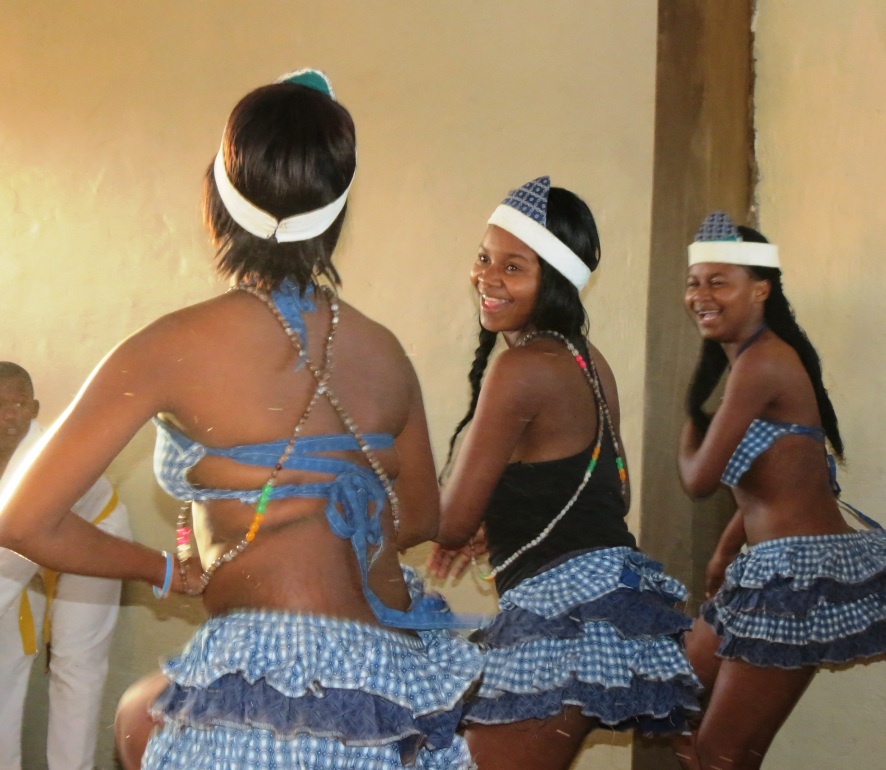 They shared some of their favorite activities with us
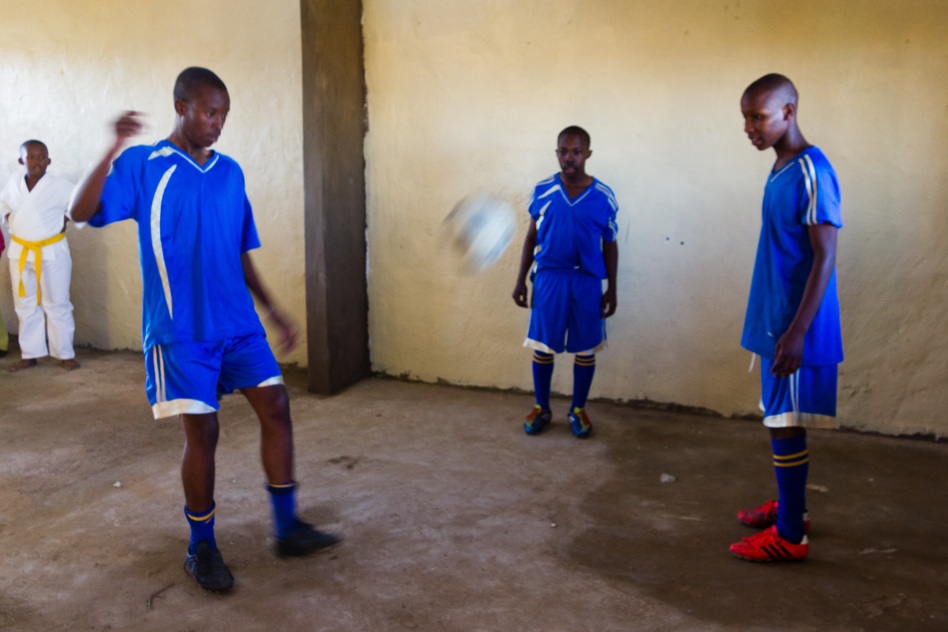 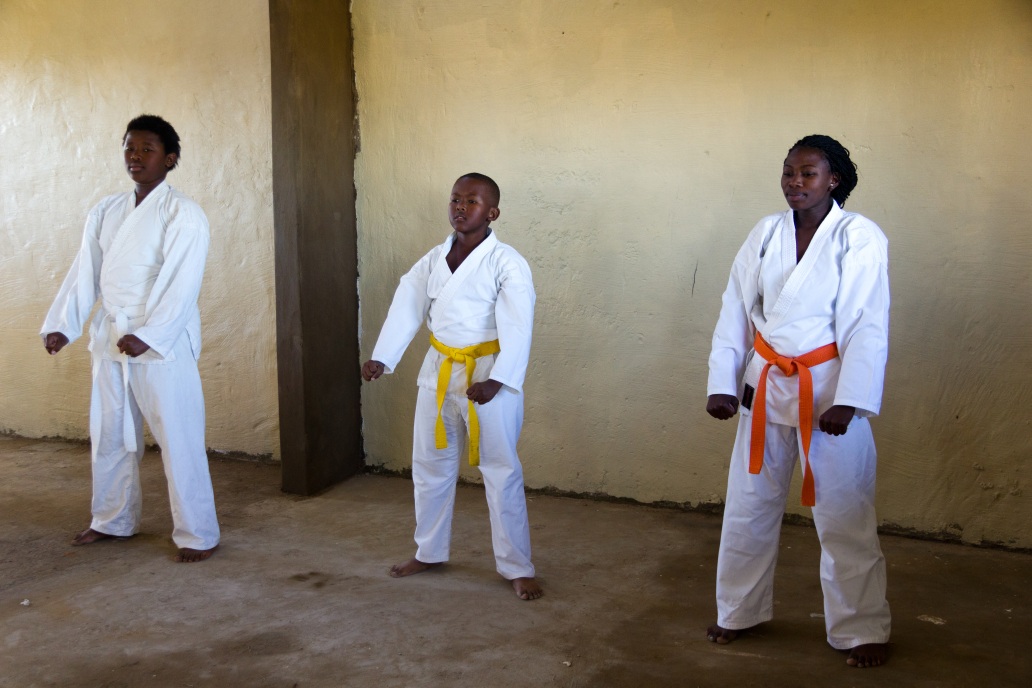 It was hard leaving our new friends at Biko Village
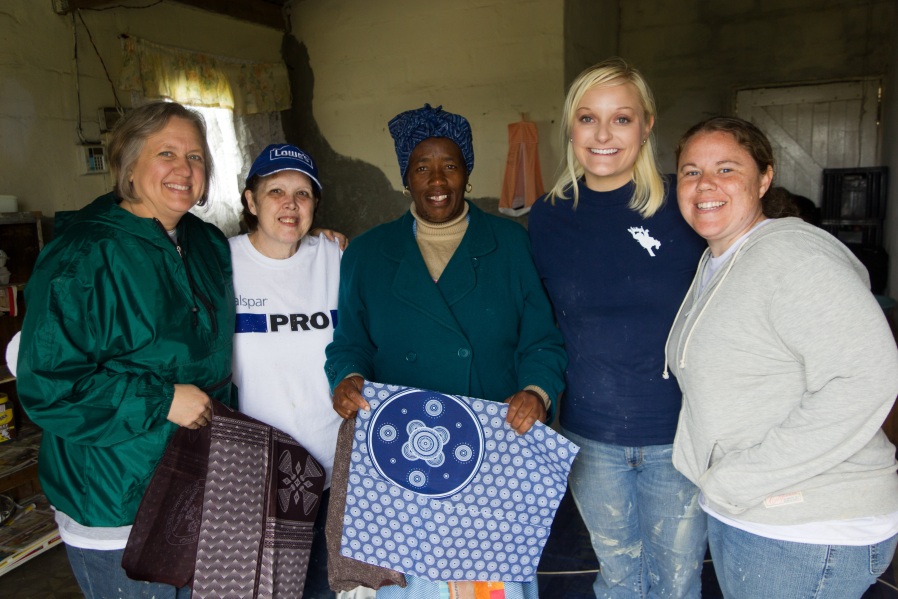 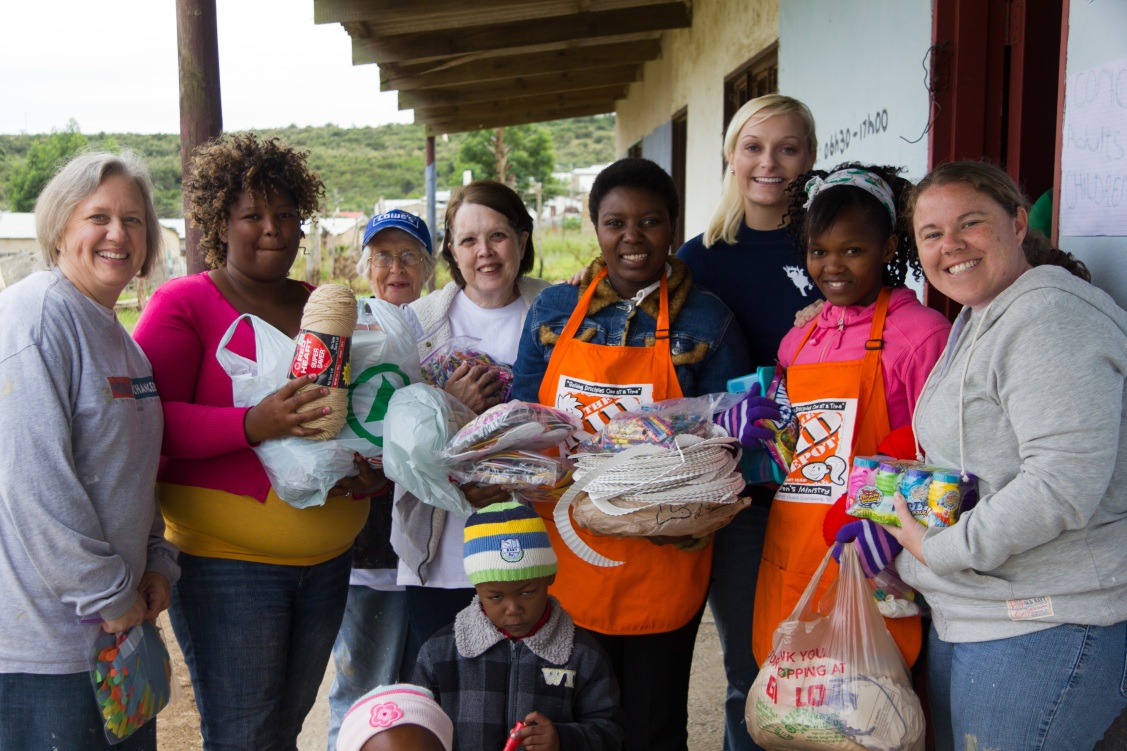 The children came to tell us goodbye
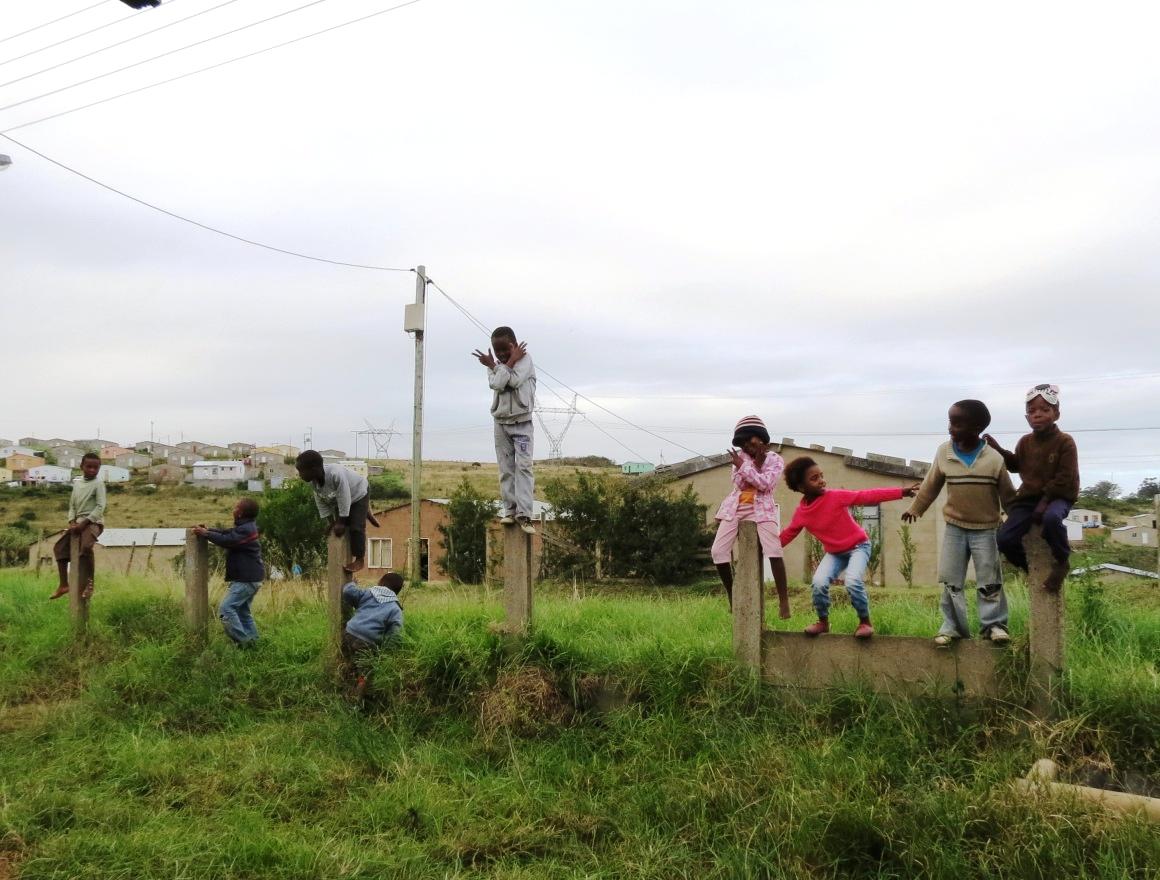 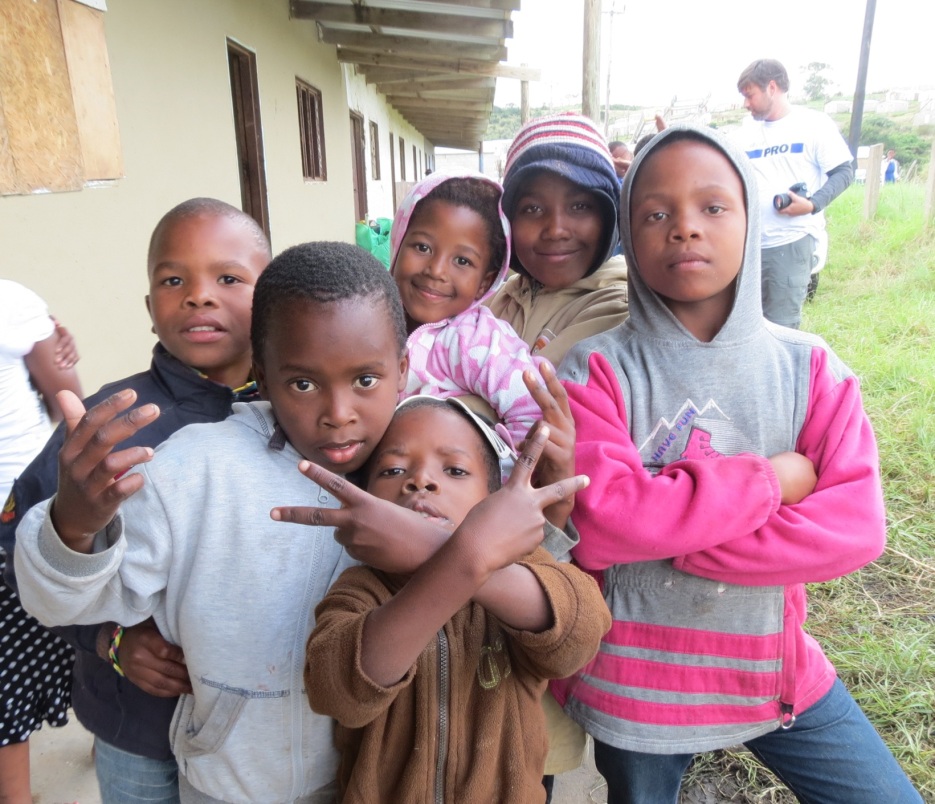 We finished the work given to us, but it is far from being done at Biko Village
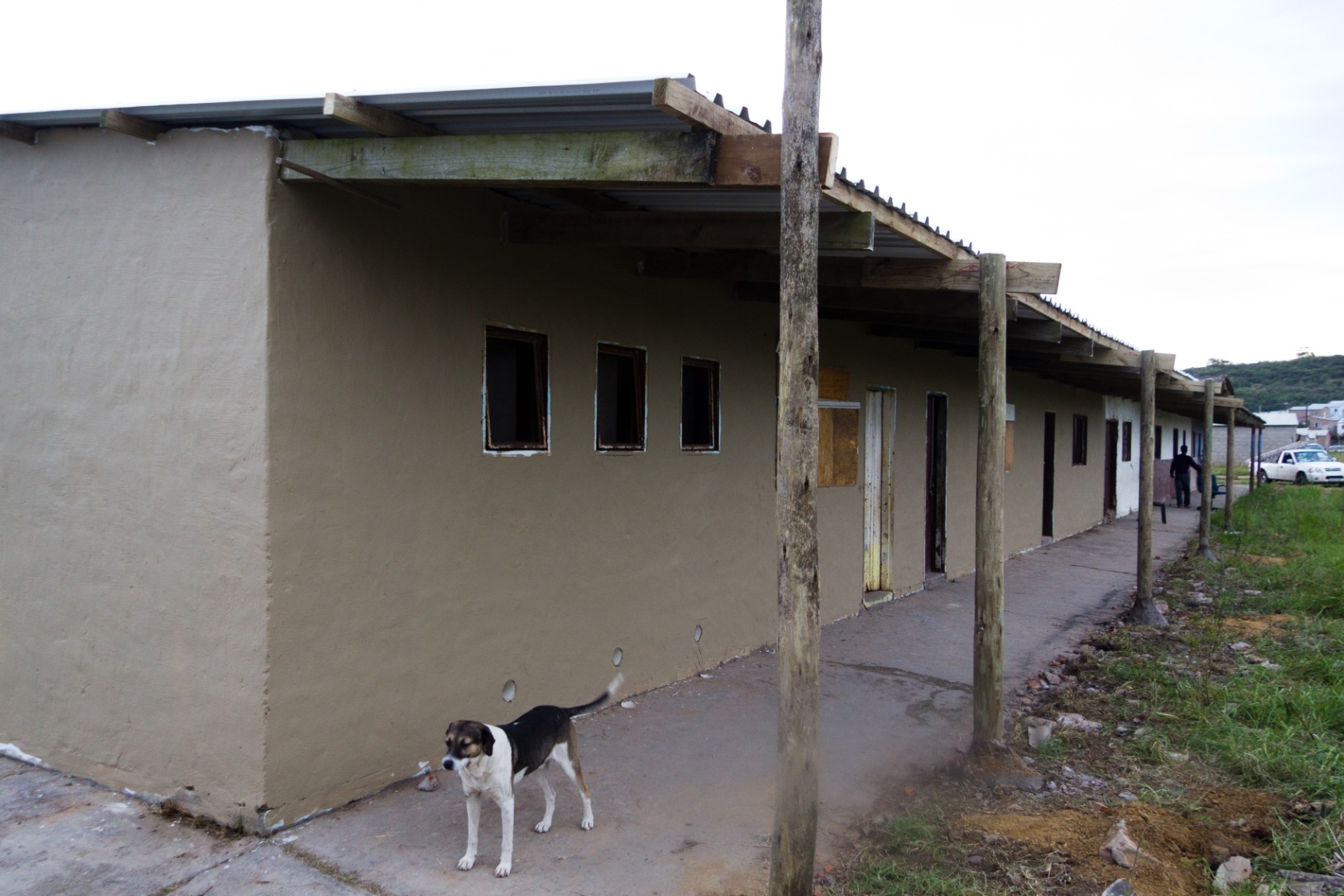 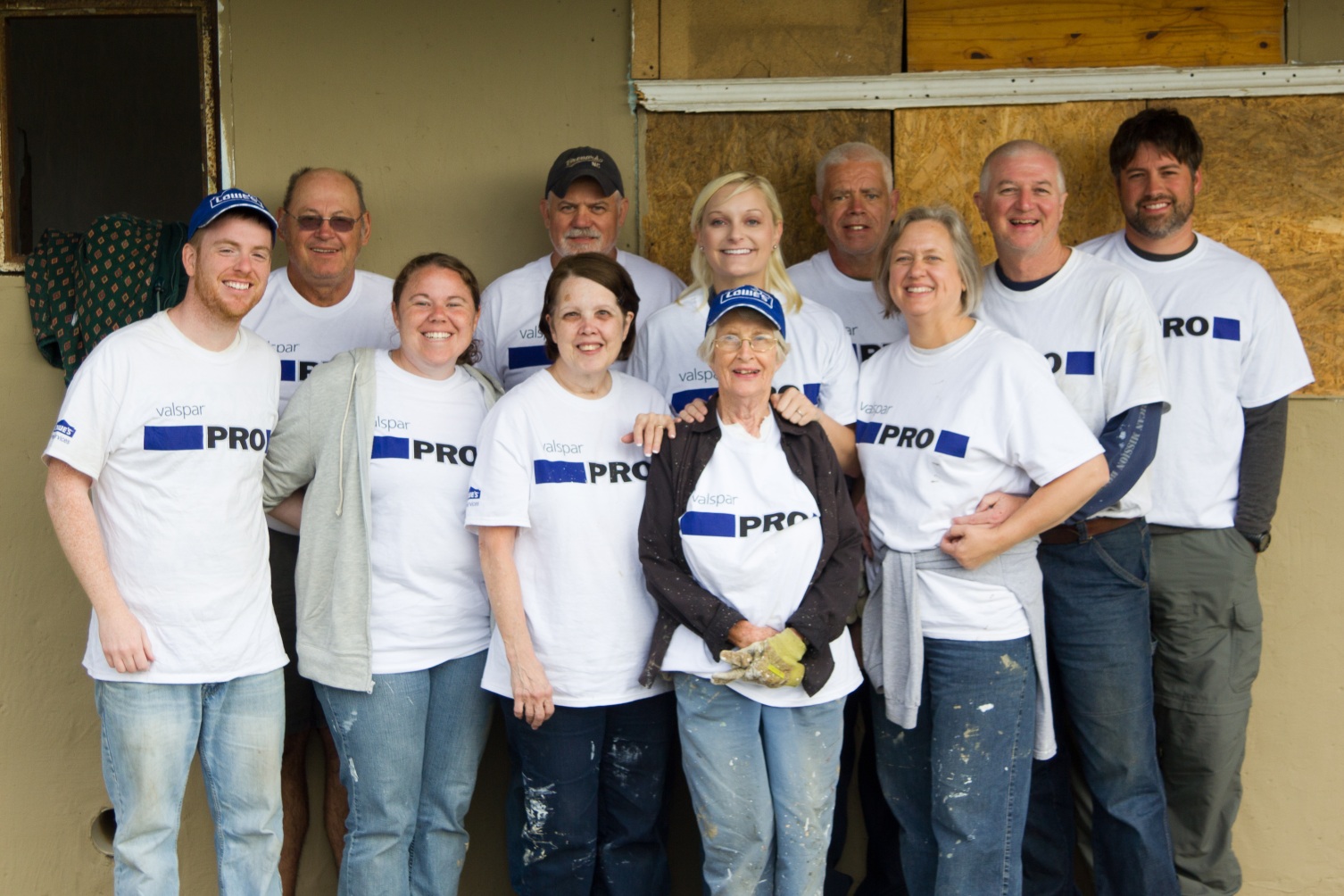 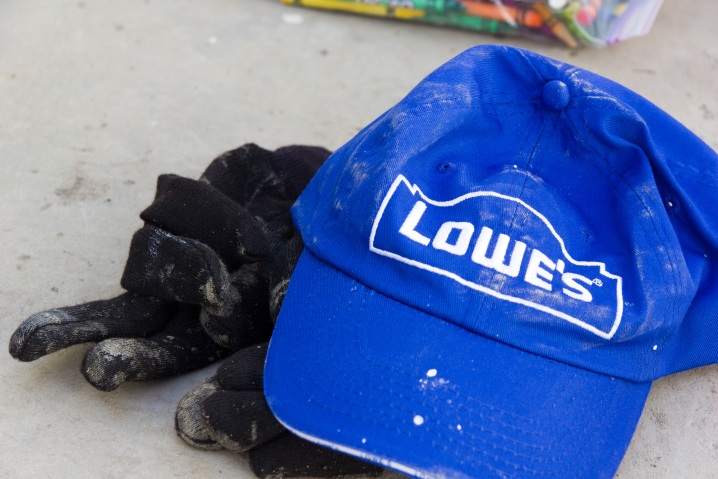 Team 2013 – thanks Lowes!
We also were able to spend time with the children of Amalinda Forest – our first circle we had completed
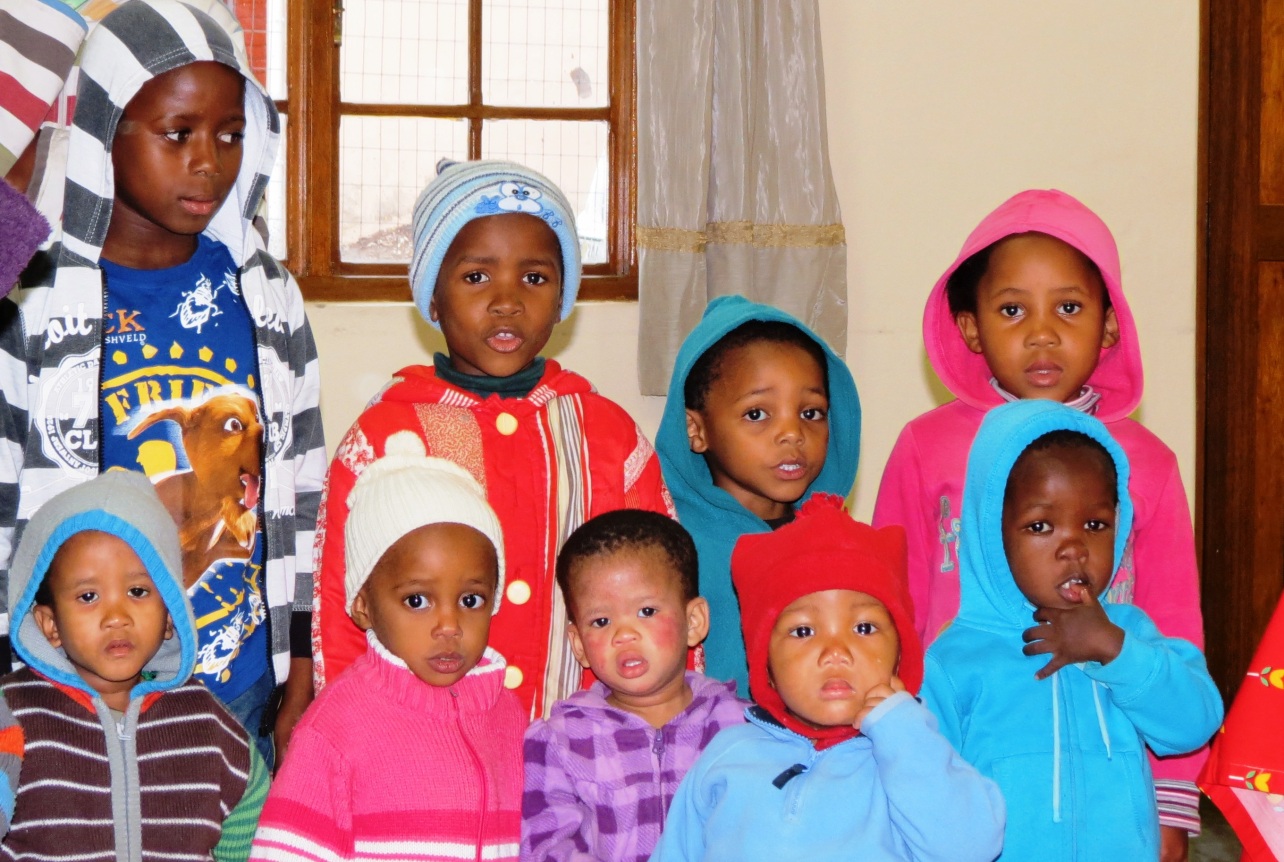 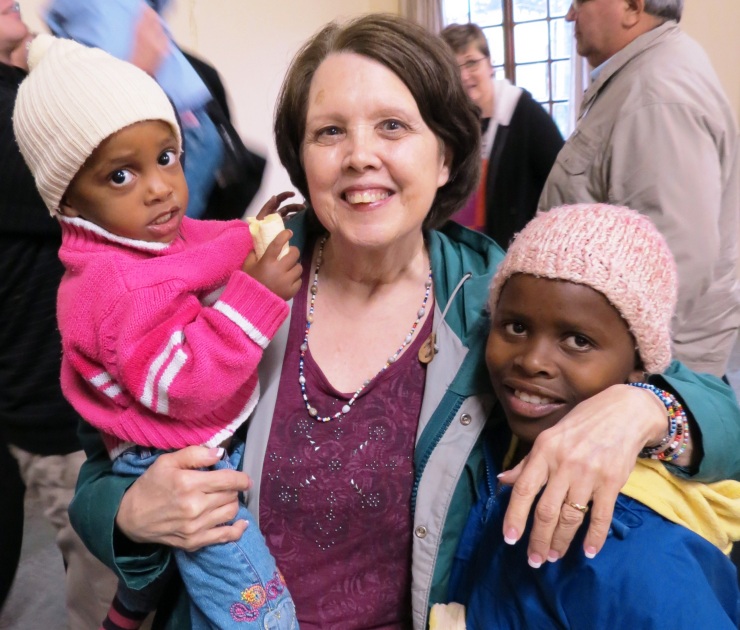 We witnessed the dedication of the home we helped to build last year in Scenery Park
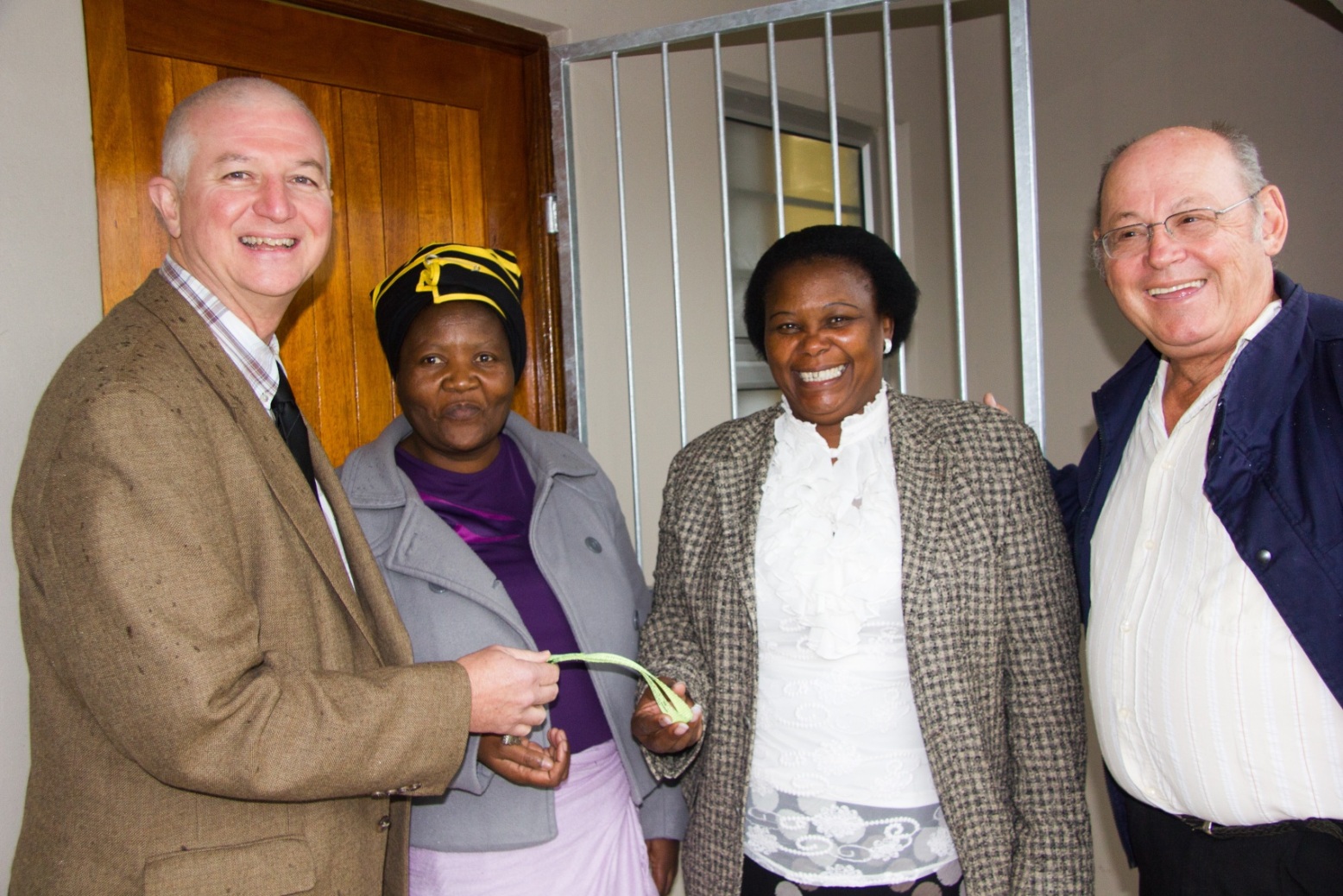 We visited Khayelitsha – a temporary church has been established and another circle started – a permanent church is needed, along with a childcare center
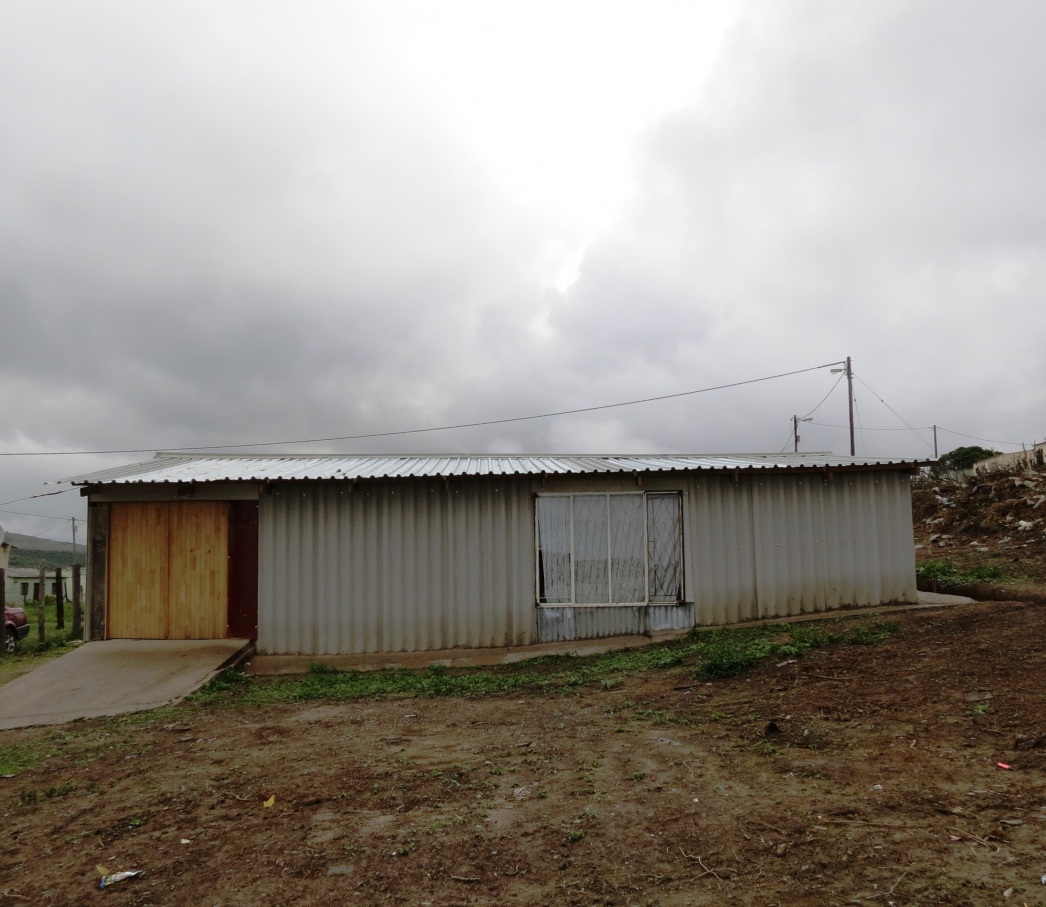 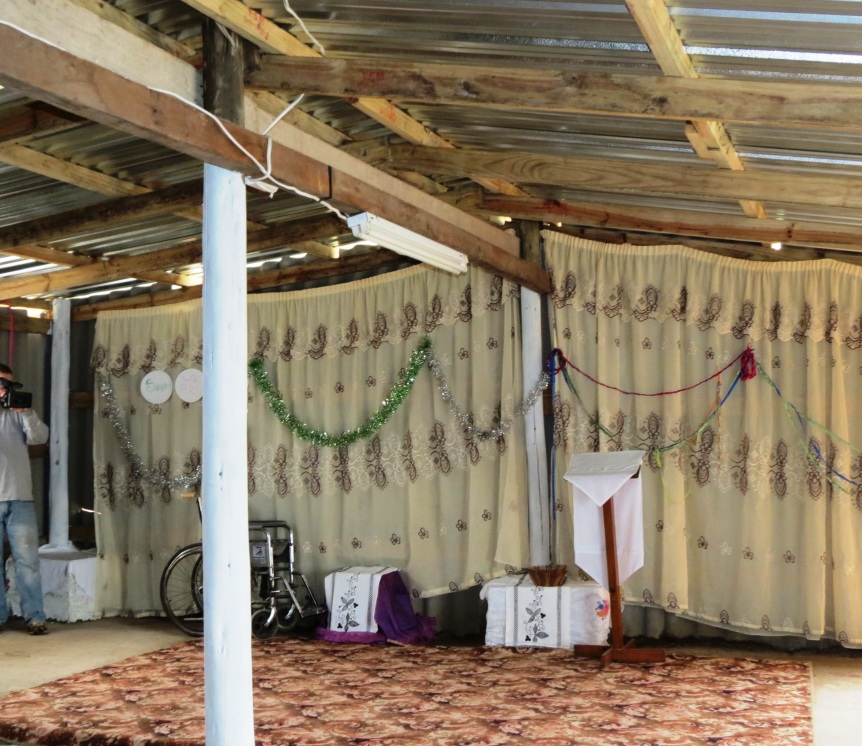 We witnessed the beauty of God’s creation
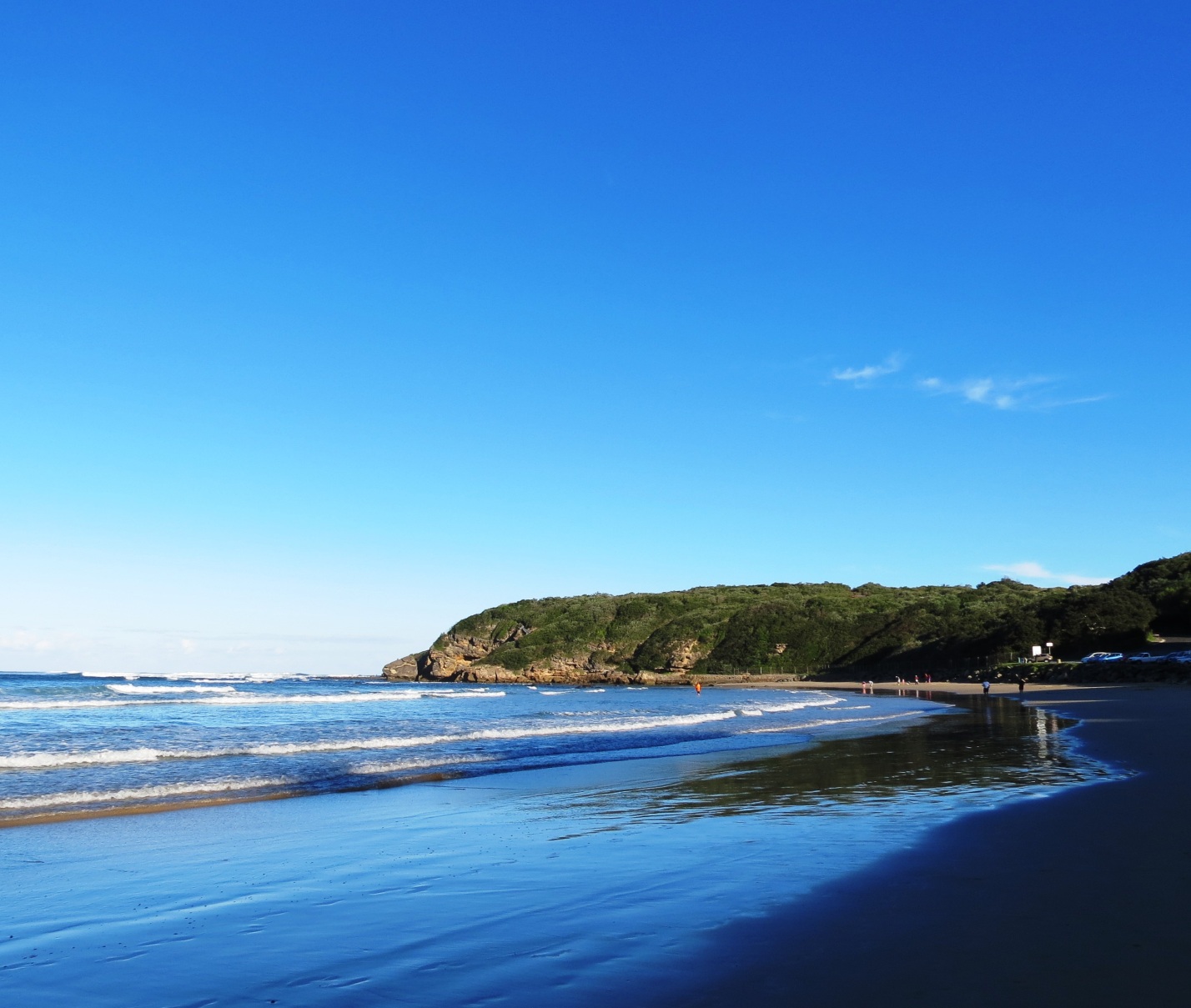 We saw His creatures great
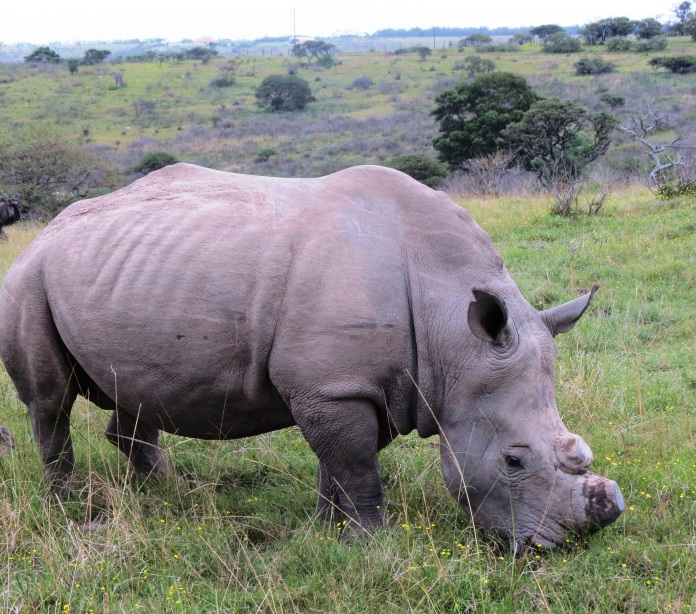 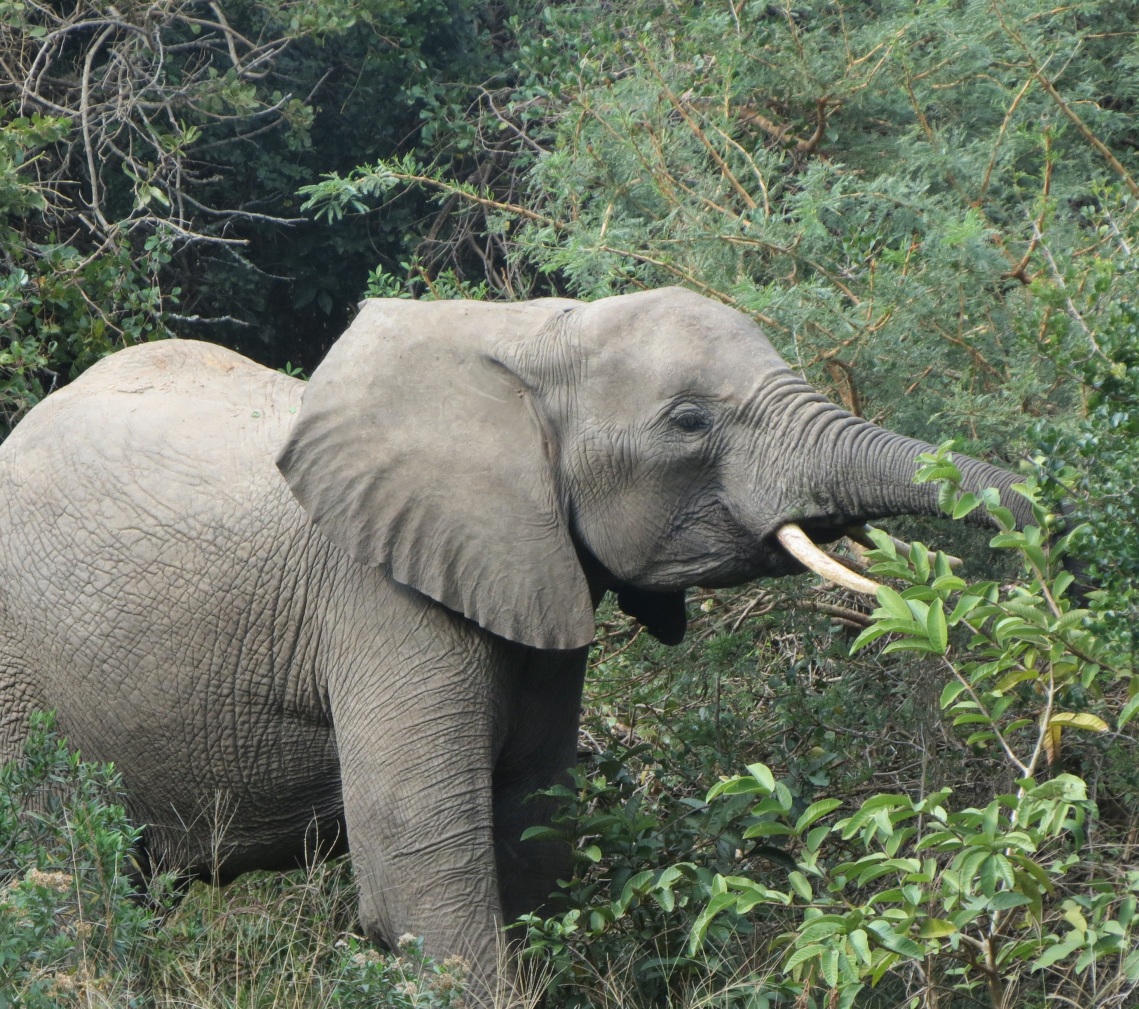 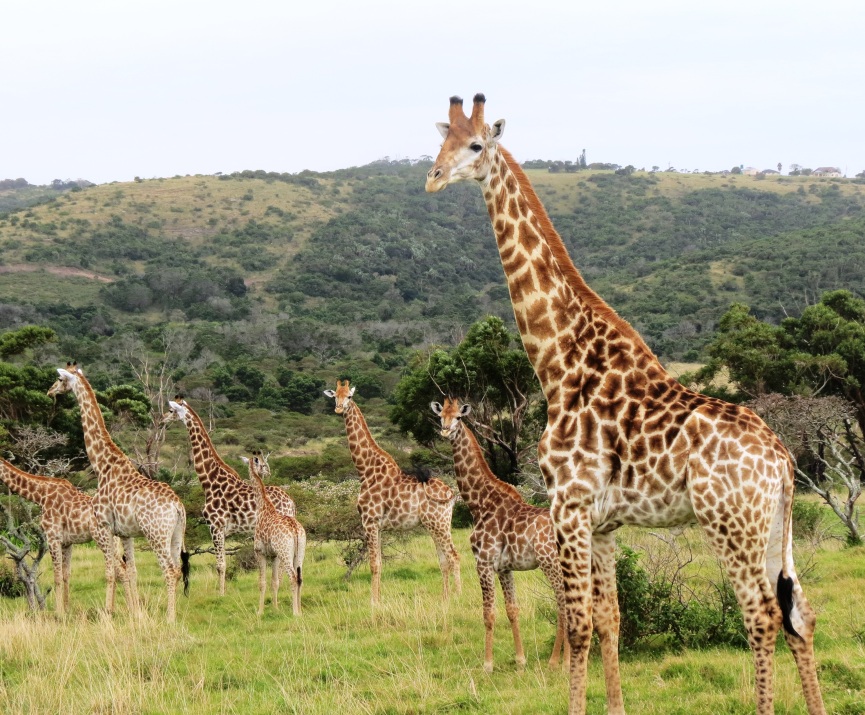 We saw His creatures small
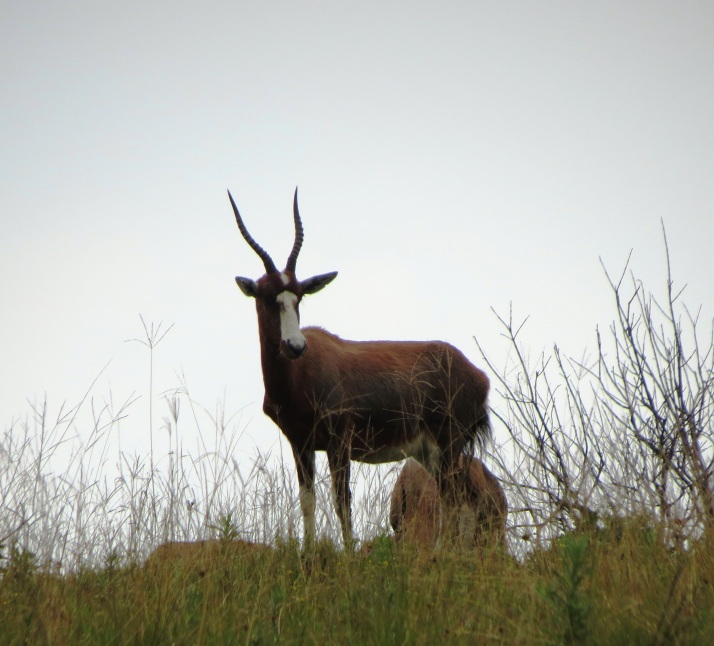 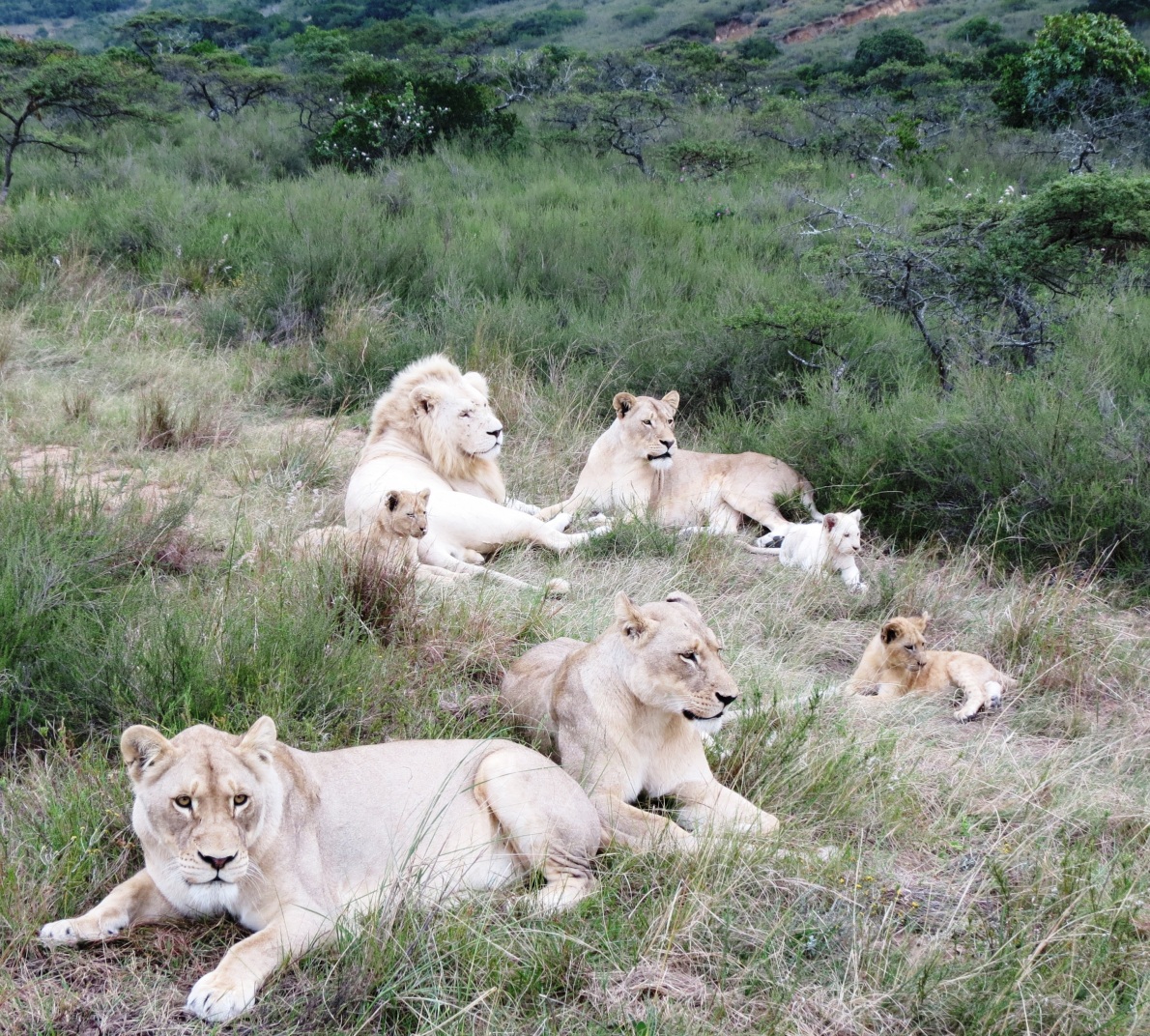 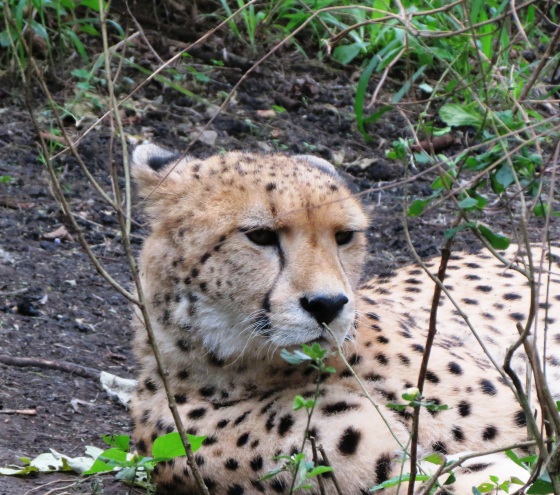 The children arrived at Scenery Park soon after the team left
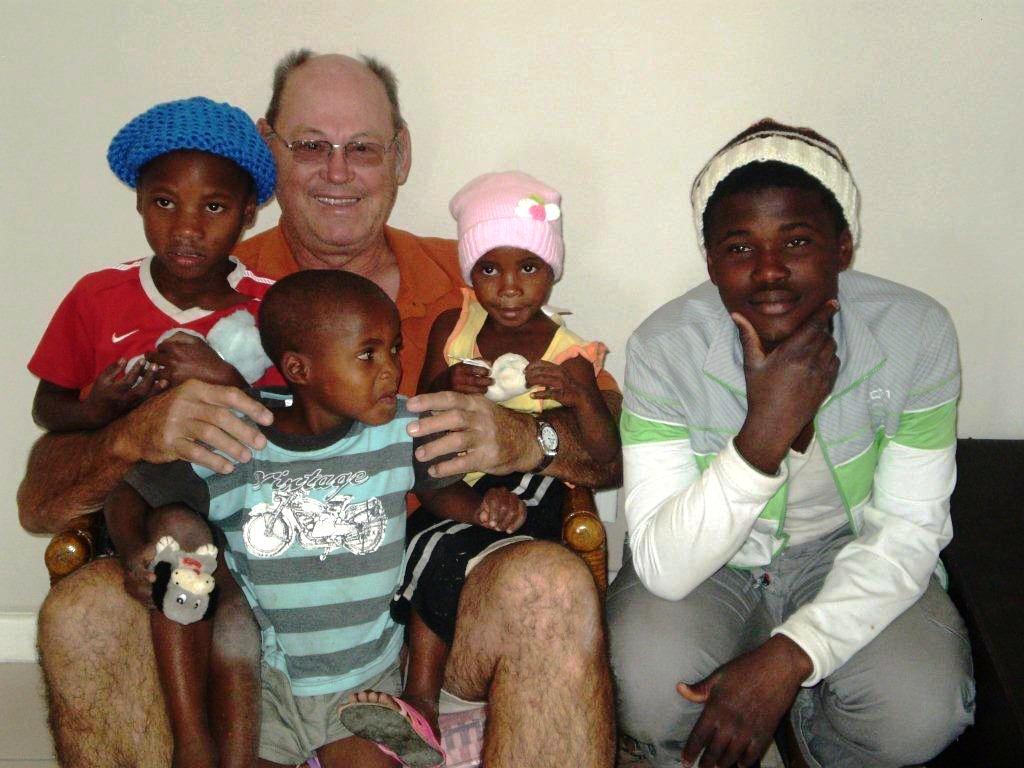 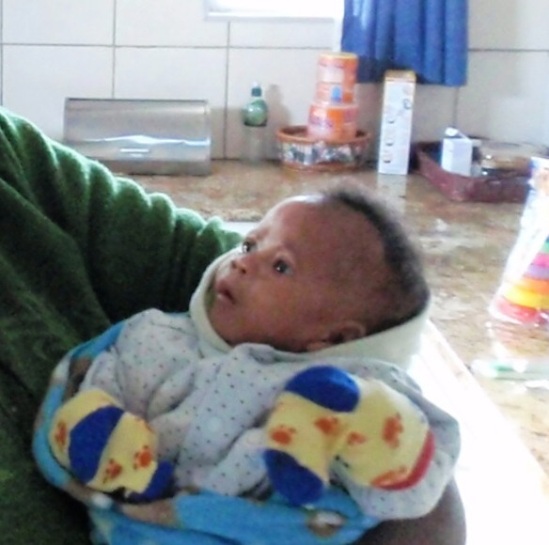 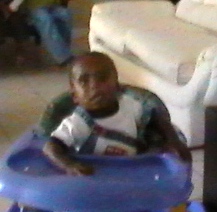 Scenery Park Children:Siyanele (10 weeks), Banele (19 months), Lviwe (4), Nyocuma (5), and Nyobongo (7) – all siblings, andSikho (15)
Another home is needed at Scenery ParkPray for land to become available adjacent to the home along with an area for a playground for the children not only of the home, but of the community.
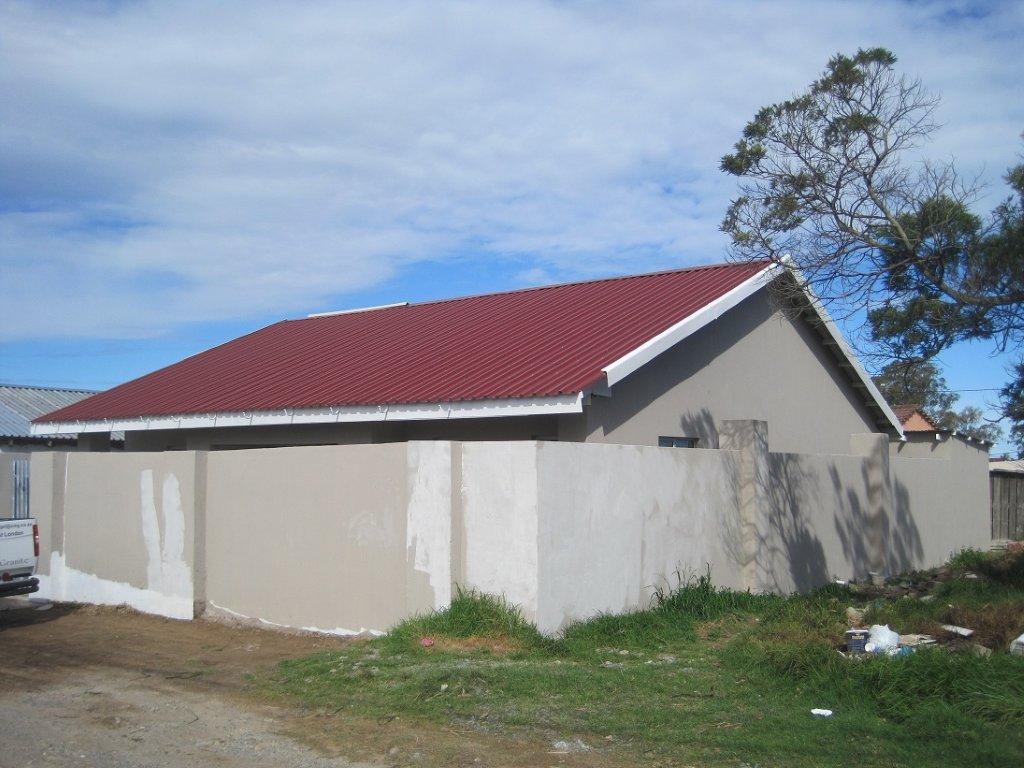 The children in the homes we helped to build at Amalinda Forest
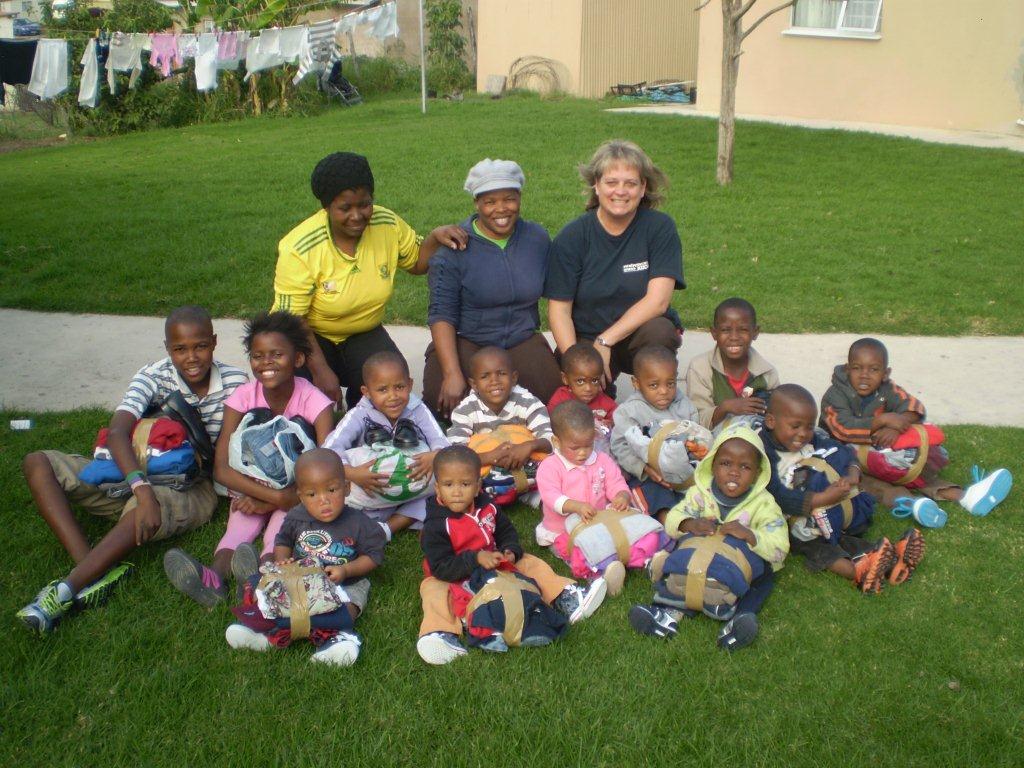 Amalinda Forest Children:Ronien, Imanthi, Rowen, Liza-lisa, Hlumelo, Lutho, Endinako, Masibule, Ayaka, Ajedene, Simamkele, Songezo, and Mvano
TOP:  Simamkele (9), Ayaka (6), Lutho (4), Endinako (4)Front:  Rowen (3), Liza-Lisa (3), Ronien (2), Imanthi (2), Hlumelo (4)
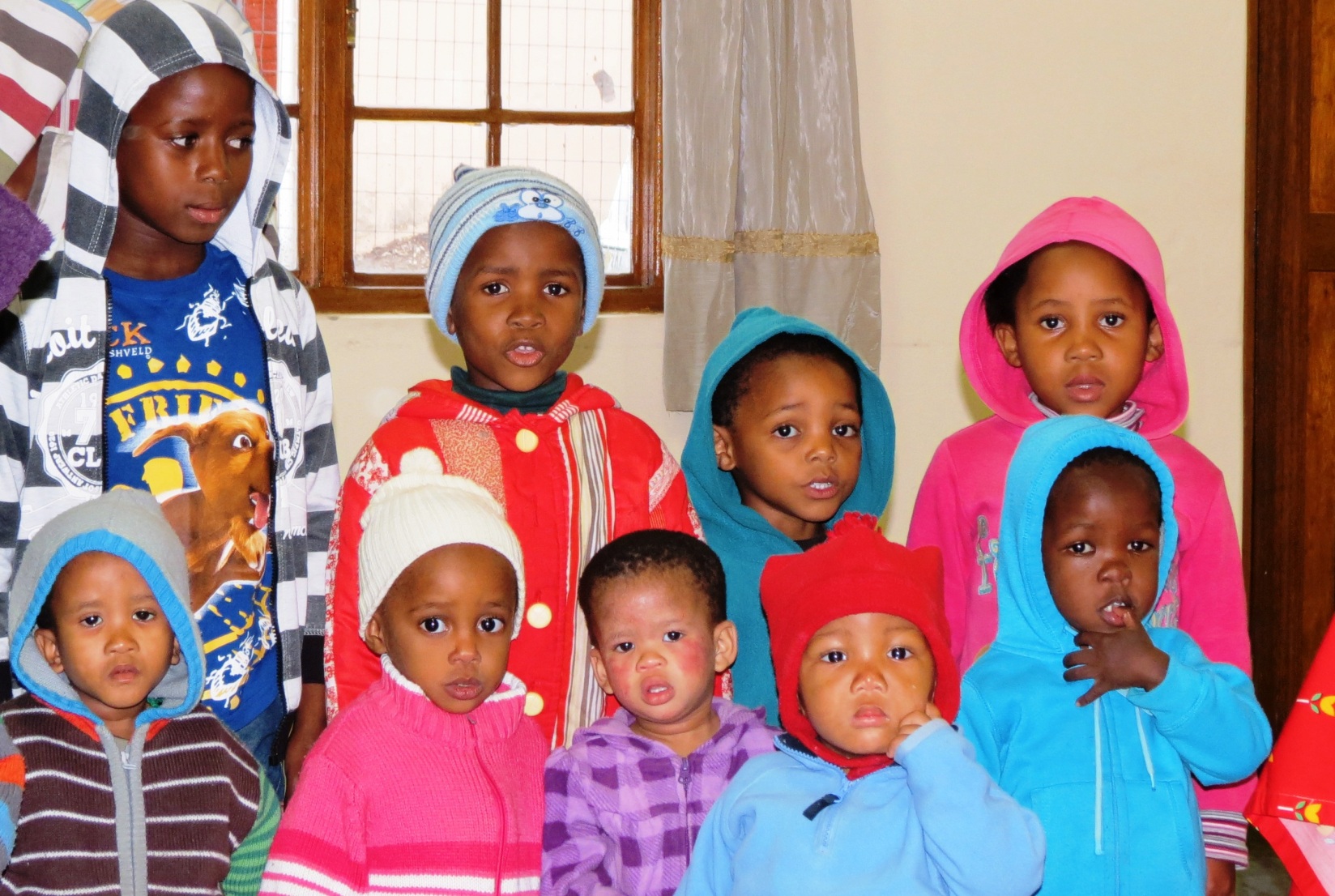 Songeza (11) and Mvano (12)
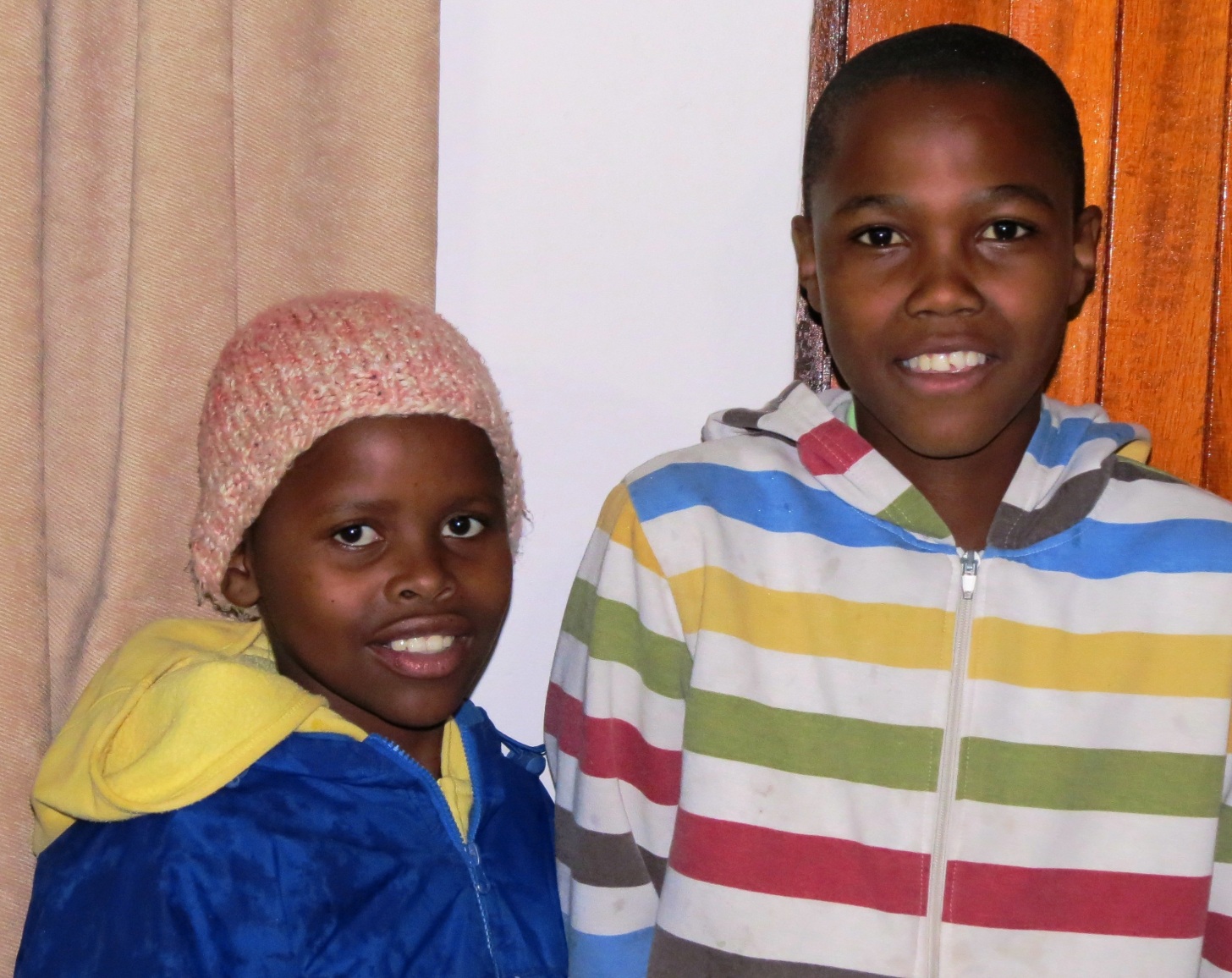 Ajedene (6)
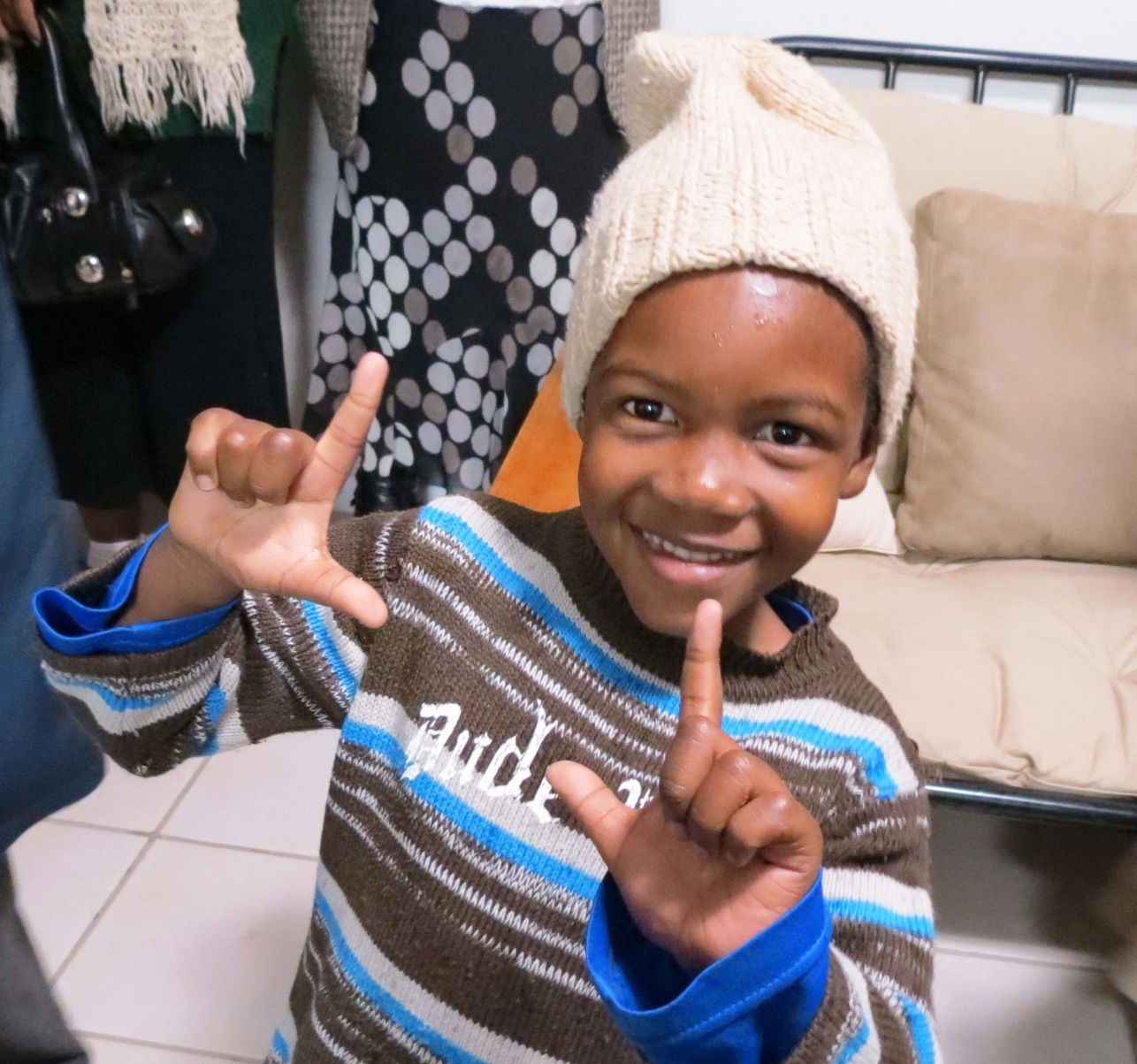 Masibule (Penguin) 4
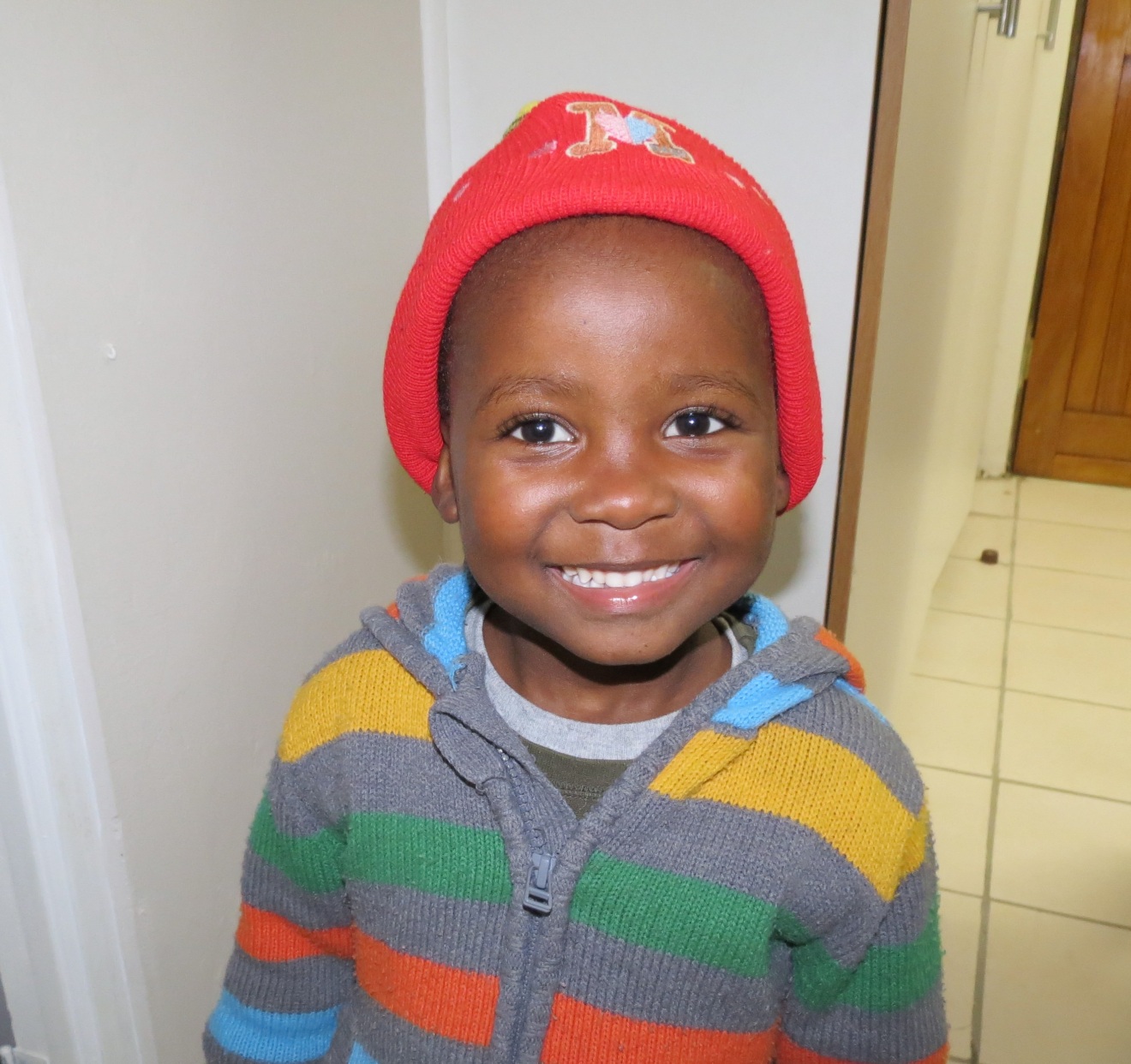 We will return in 2014 to continue the workHow about you?Will you go with us?  If you cannot go, will you pray, encourage, and support those who can go? We cherish your partnership!